OAS sestrinstvo 2019/20
Osnovni pojmovi infekcija i odbrane domaćina  - virusi, bakterije, gljive, paraziti-
NEKI OD NAČINA UNOSA ILI ULAZA INFEKTIVNIH AGENASA (IA)
 U ORGANIZAM DOMAĆINA
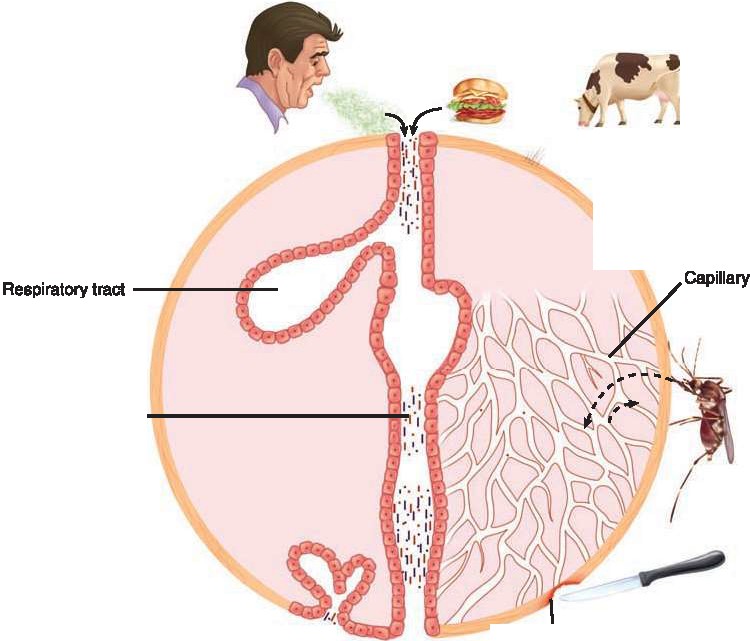 hrana
Povdigestivni trakt
povrede
Osnovni pojmovi – antigeni (Ag)
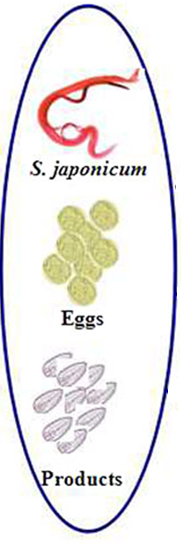 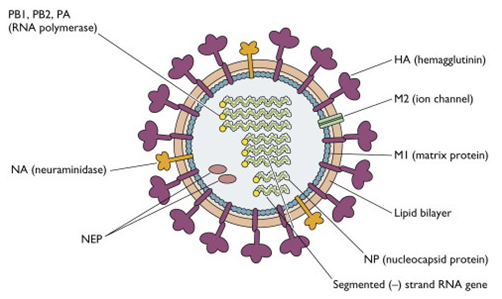 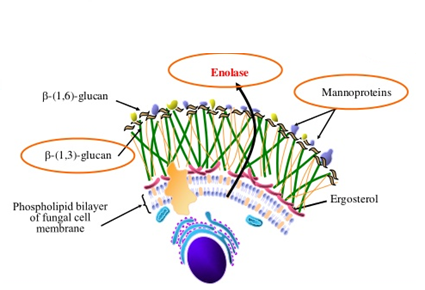 helminti
Jaja helminata
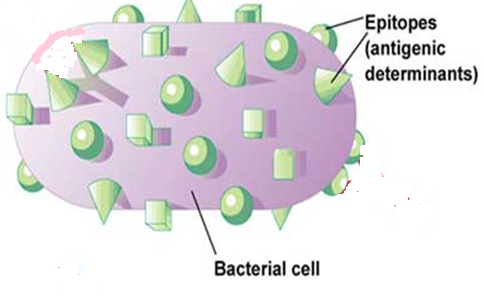 Solubilni produkti
https://www.slideshare.net/DeepakKumarGupta2/antigens-and-antibodies-51778376
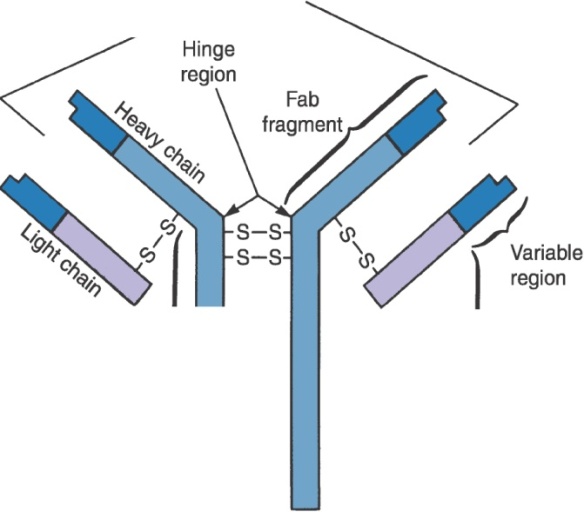 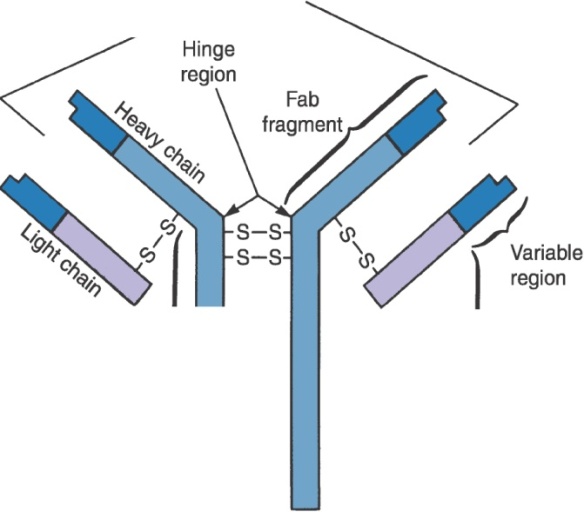 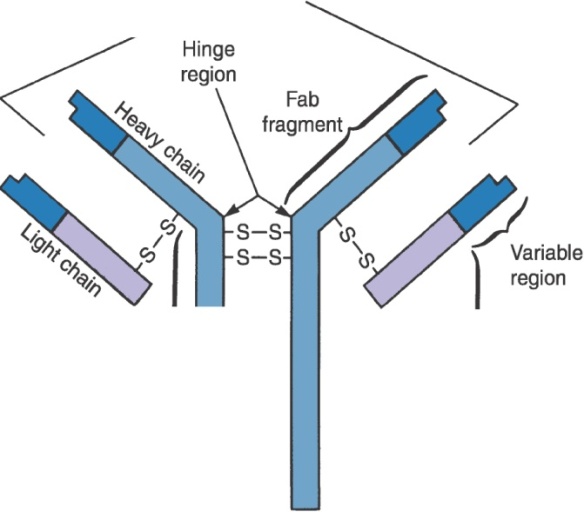 Osnovni pojmovi – antitela (At)
At čine 20-25% gama globulina plazme
IgM
IgG
IgA
IgE
IgD
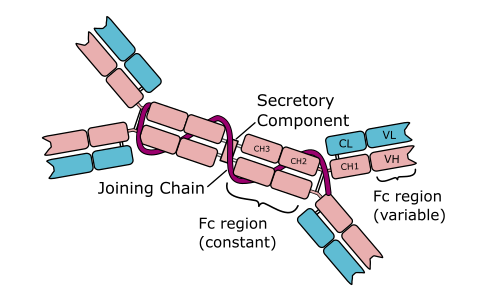 IgA oko 10%
IgG najveća frakcija oko 80%
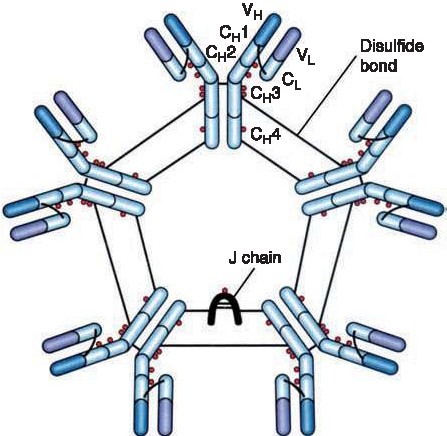 IgD receptor na membrani B Ly
IgM
IgE odbrana od helminata i alergije (I tip)
IgM oko 5%
https://www.slideshare.net/DeepakKumarGupta2/antigens-and-antibodies-51778376
Osnovni pojmovi – glavne ćelije koje vrše fagocitozu makrofagi (Mf) i neutrifuli (Nf)
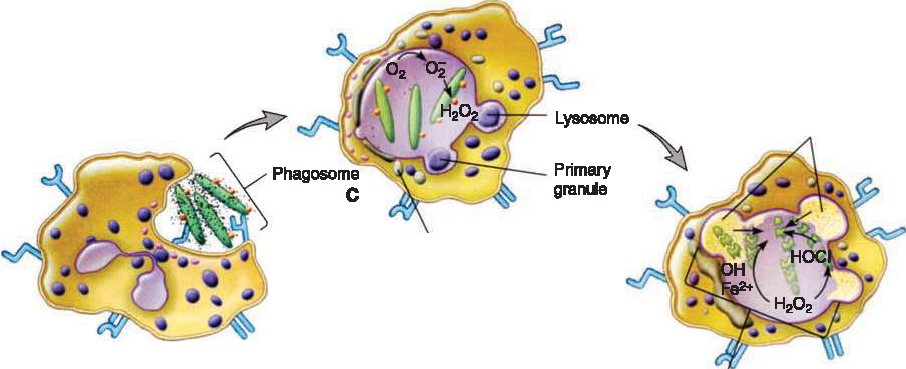 3.
4.
2.
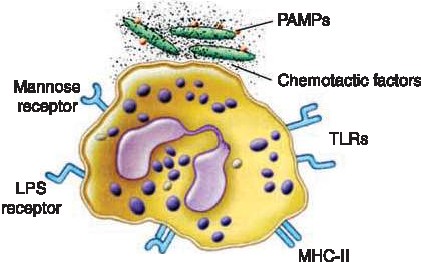 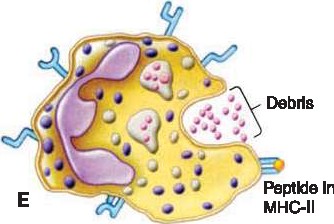 5.
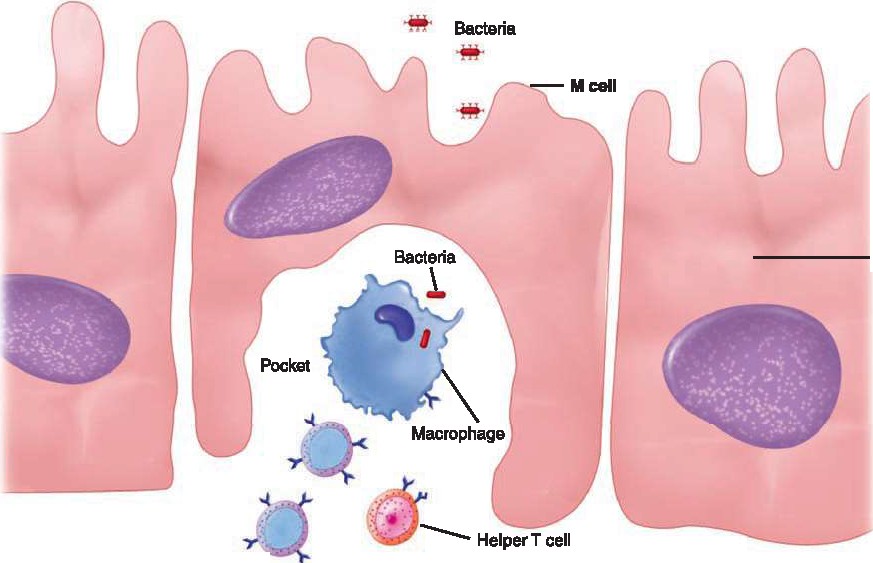 1.
Osnovni pojmovi –  limfociti (Ly)
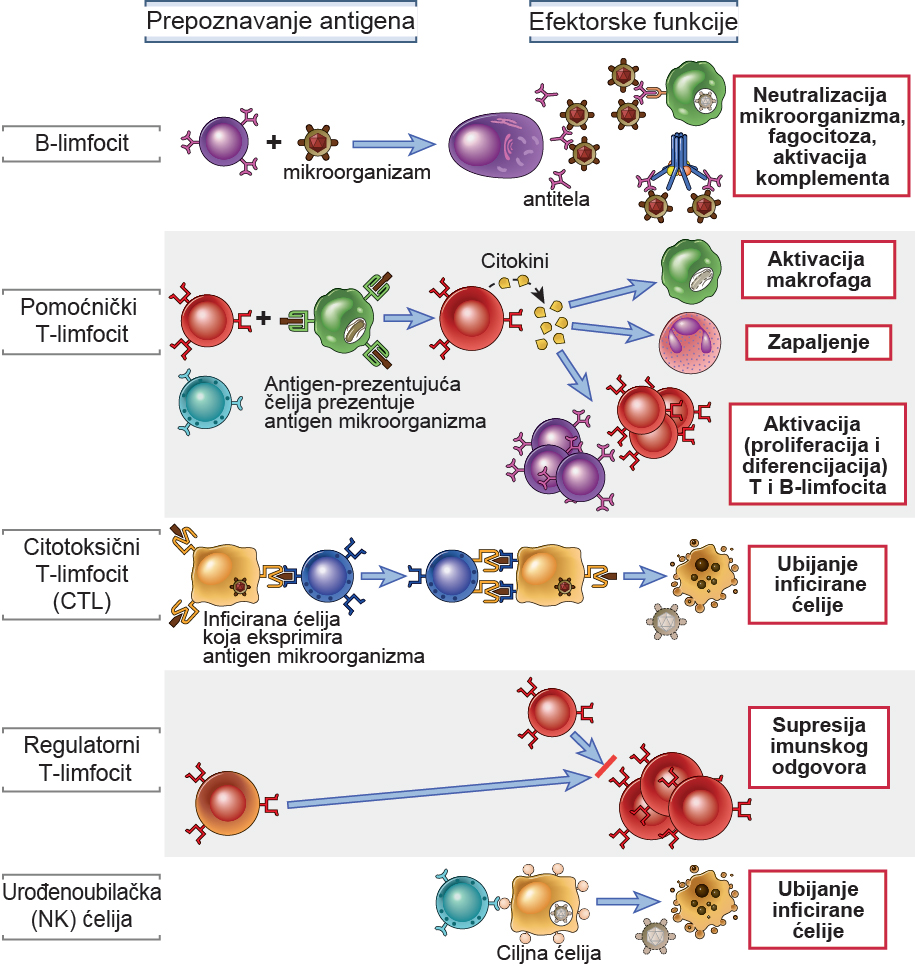 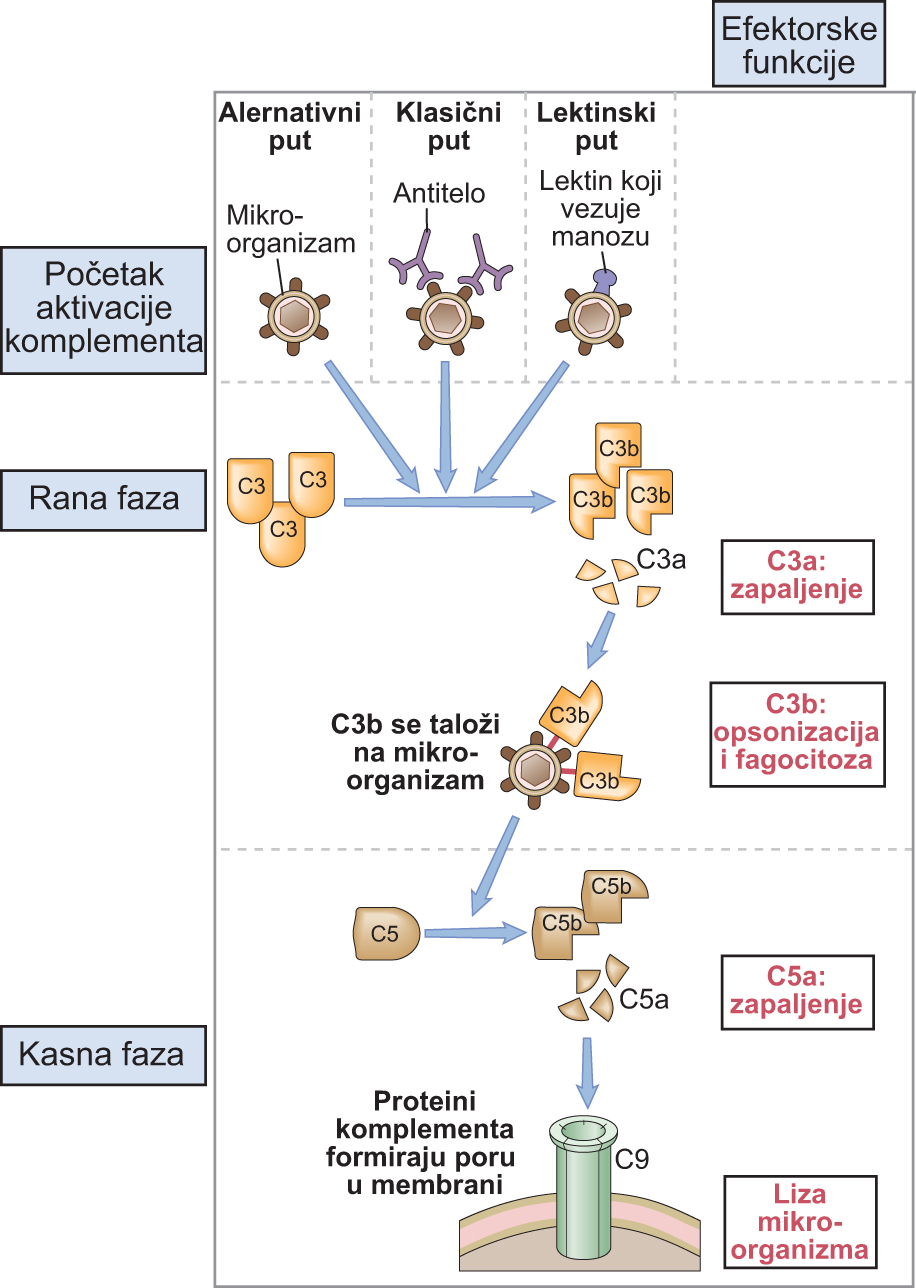 Osnovni pojmovi
 – komplement (C)
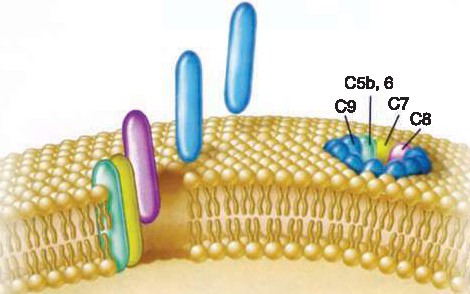 2
1
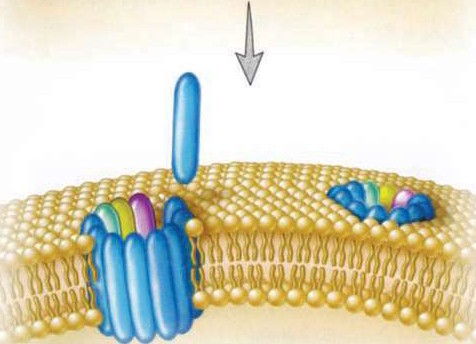 2
3
Osnovni pojmovi – reakcije preosetljivosti (tip I, II, III, IV)
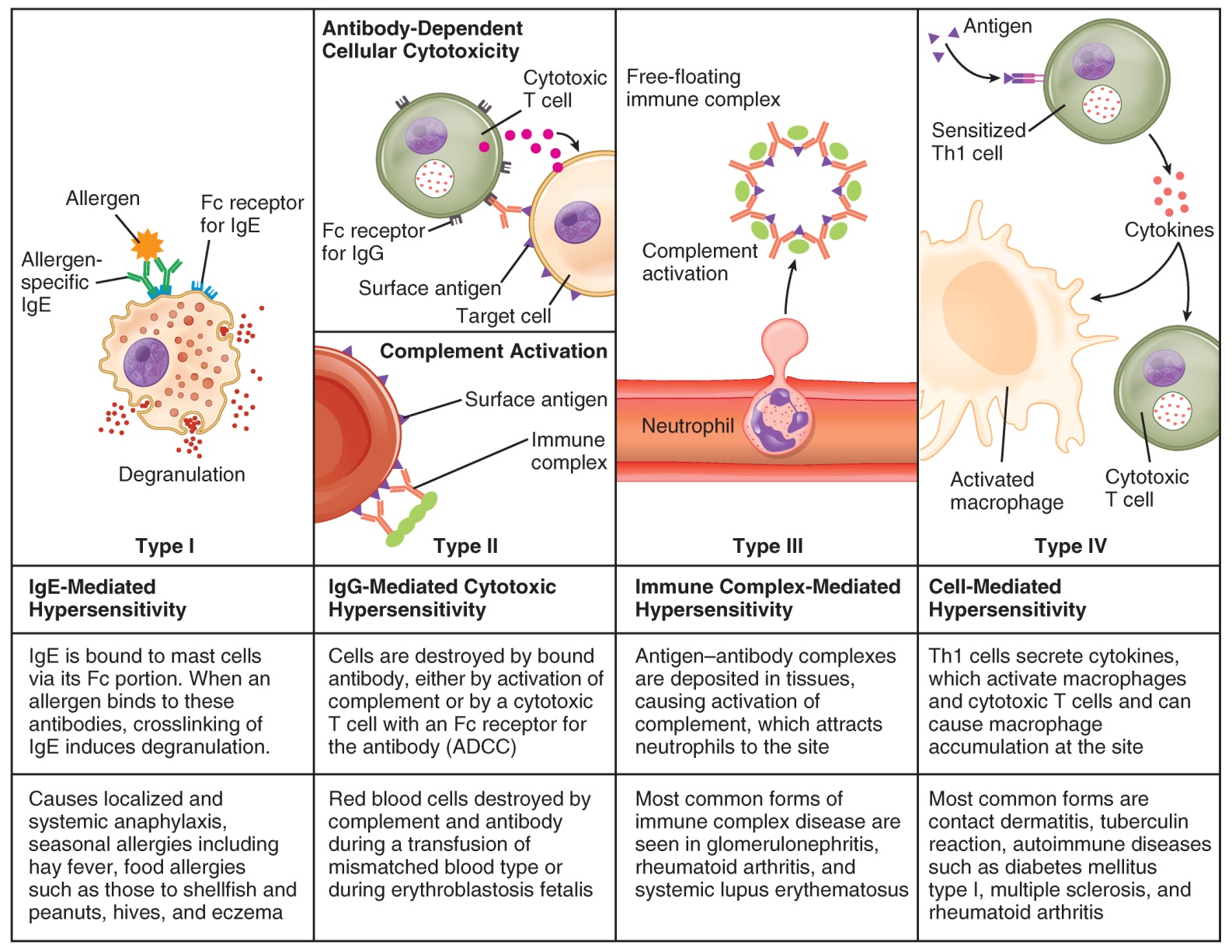 Tip IV – imunost CD4 T Ly
Th1 CD4 T Ly produkuju citokine koji aktiviraju MAKROFAGE i CD8 cTLy koji se sakupljaju pored patogena 
Korist: zapaljenska reakcija koja formira GRANULOM (Mf+CD8), ograničava proces i ubija patogene
Šteta: kontaktni dermatitis, tuberkulinska reakcija, diabetes mellitus I, multipla skleroza, artritis...
Tip I
IgE se vezuje za MAST ćelije preko svog Fc fragmenta: potrebno je da Ag premosti dva IgE da bi došlo do degranulacije MAST ć
Korist: granule ubijaju helminte
Šteta: anafilaksa, alergija (npr. Na penicilin, polen, ubod insekta...) ekcemi
Tip III
IgG i IgM formiraju Ag-At komplekse koji aktiviraju C i privlače NEUROFILE
Korist: zapaljenska reakcija – NEUTROFIL ubija patogene
Šteta: bolest imunskih kompleksa usled njihovog taloženja u kapilarima npr. glomerulonefritis, reumatoidni artritis, sistemski lupus
Tip II IgG se vezuje za površinski Ag inficirane ćelije preko svog Fab fragmenta, a Fc fragmentom za citotoksični T Ly, što aktivira cTLy da sekretuje granule koje uništavaju inficiranu ćeliju “antibody-dependent cellular cytotoxicity – ADCC”
IgG se vezuje za površinski Ag inficirane ćelije preko svog Fab fragmenta, a Fc fragmentom aktivira C, formira se MAC koji uništava ciljnu ćeliju
Korist: ubijanje inficirane ćelije ili patogena
Šteta: hemolitička bolest kada IgG uništava Er
Vreme nastanka urođene i stečene imunosti nakon infekcije
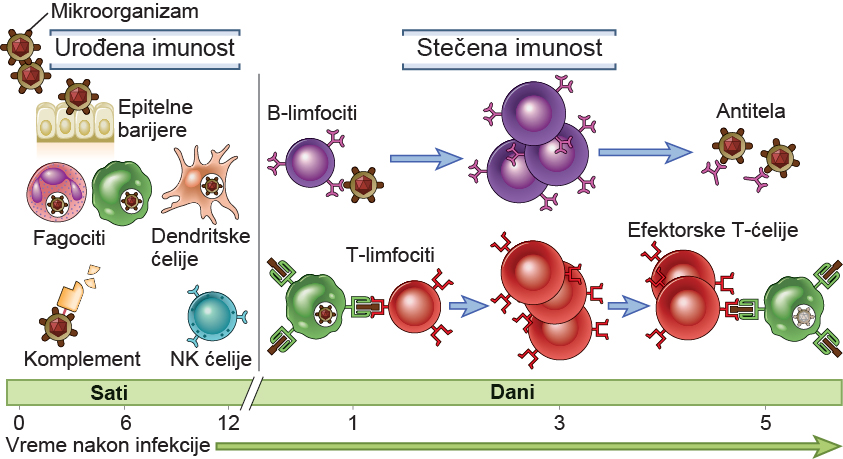 Redosled događaja u infekciji
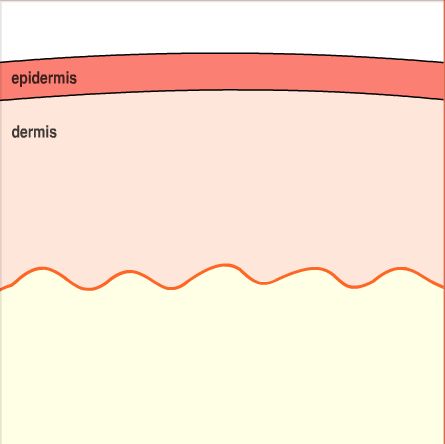 Patogeni ulaze u organizam
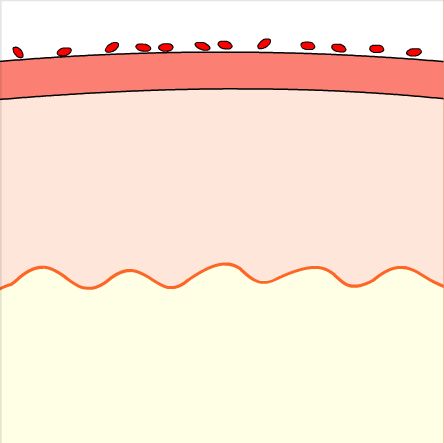 Patogeni ulaze u organizam
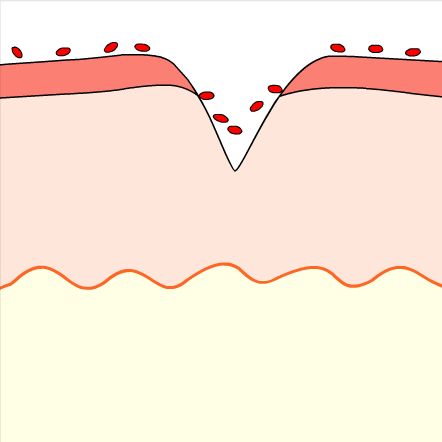 Patogeni ulaze u organizam
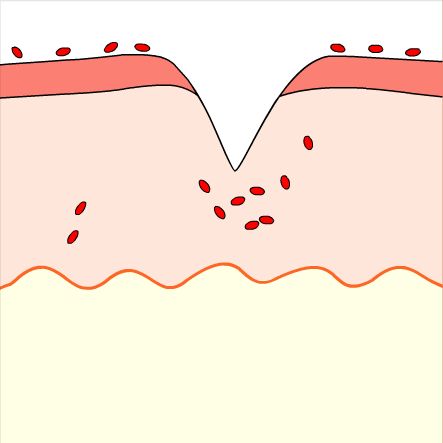 Mf prepoznaju i eliminišu patogene
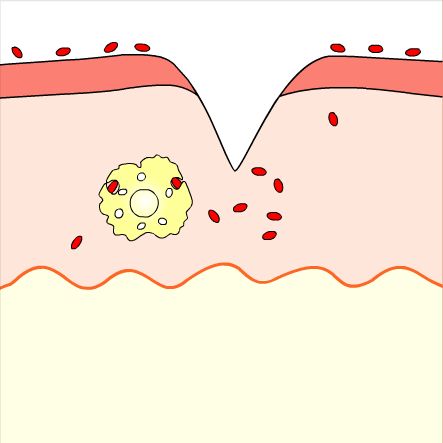 Mf prepoznaju i eliminišu patogene
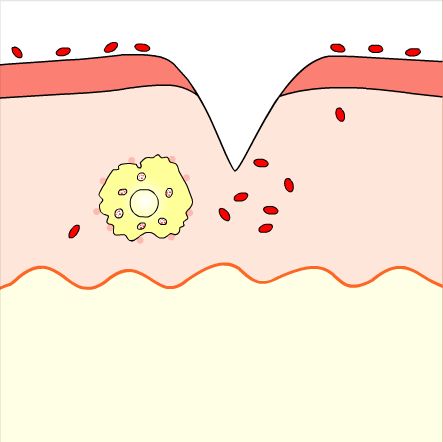 Mf prepoznaju i eliminišu patogene
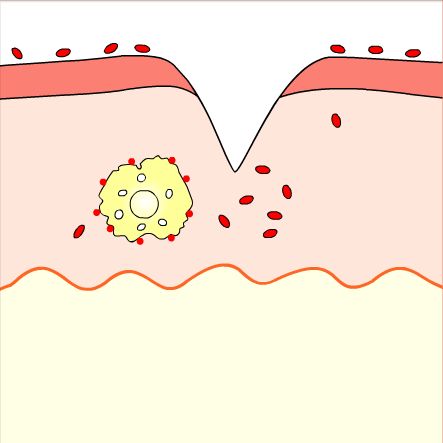 Pokreće se zapaljenje i dolaze Nf
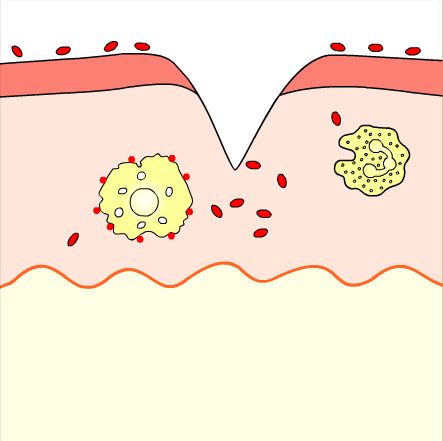 Pokreće se zapaljenje i dolaze Nf
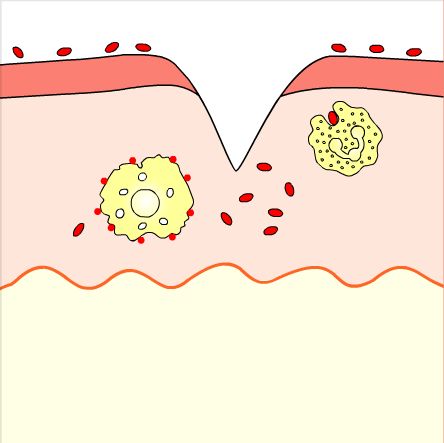 Antigen-prezentujuće ćelije preuzimaju antigen…
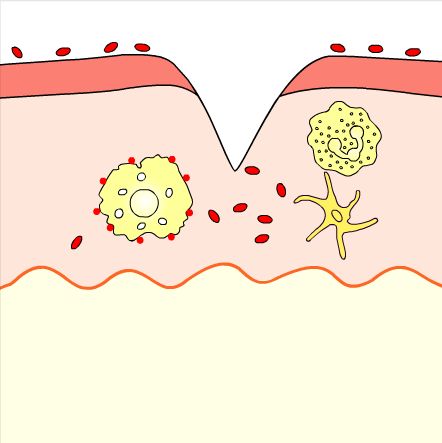 Antigen-prezentujuće ćelije preuzimaju antigen…
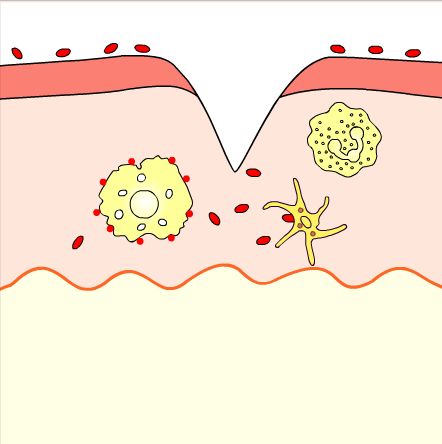 ... odlaze u drenirajući limfni čvor...
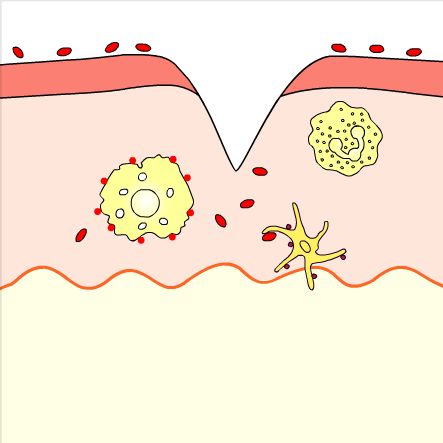 ... odlaze u drenirajući limfni čvor...
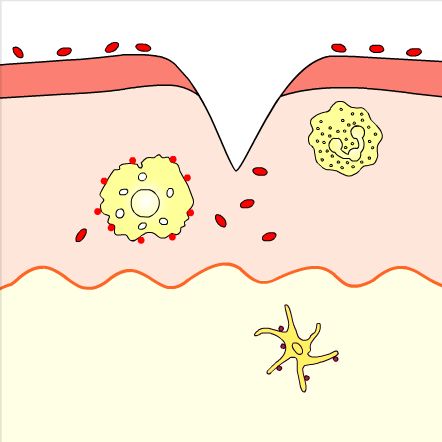 ... odlaze u drenirajući limfni čvor...
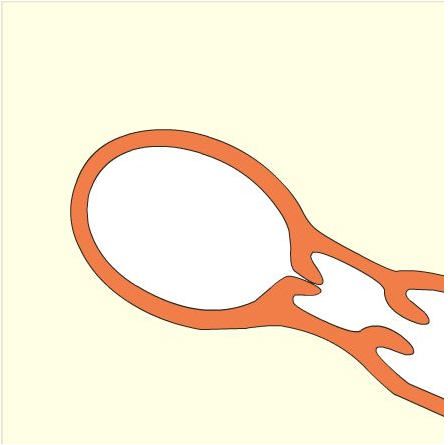 Limfni sud
... odlaze u drenirajući limfni čvor...
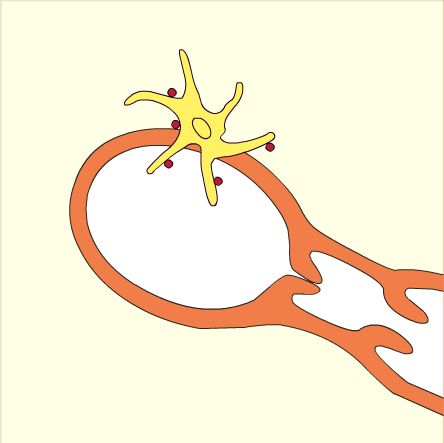 ... odlaze u drenirajući limfni čvor...
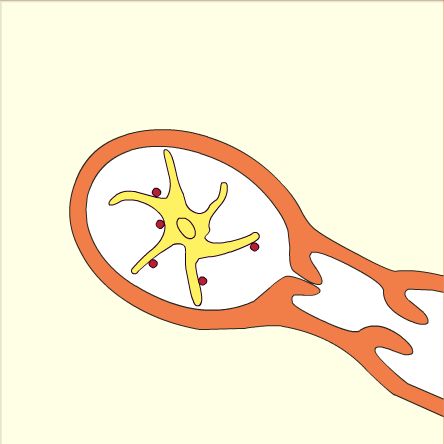 ... odlaze u drenirajući limfni čvor...
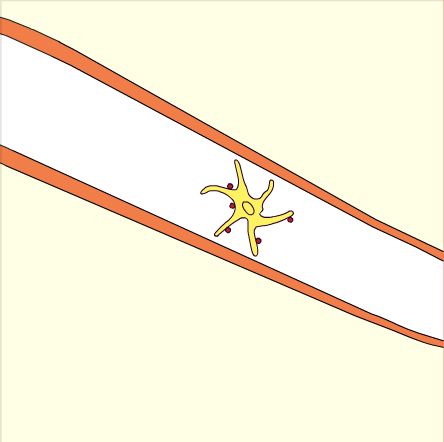 ... odlaze u drenirajući limfni čvor...
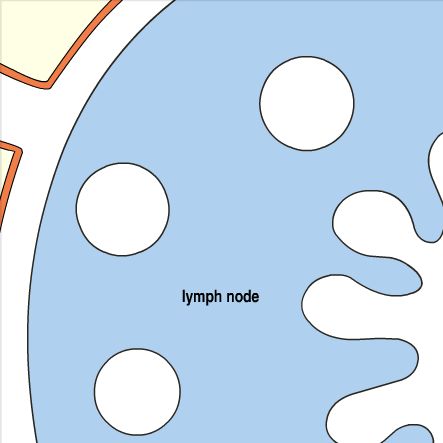 Limfni čvor
... odlaze u drenirajući limfni čvor...
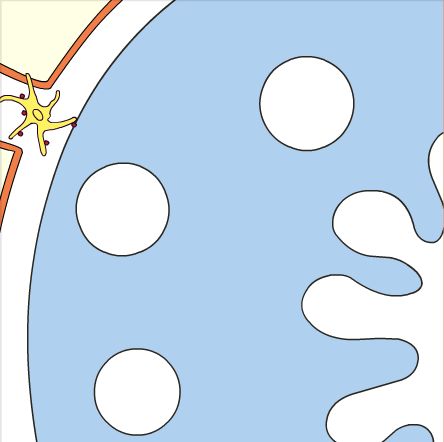 ... odlaze u drenirajući limfni čvor...
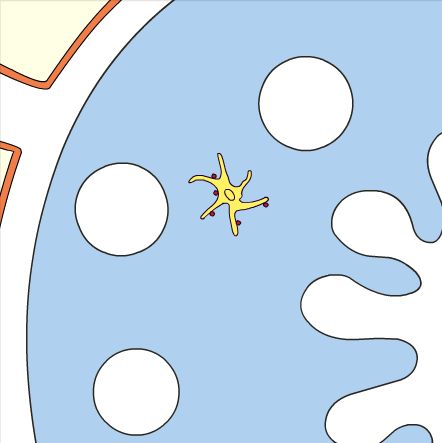 ... aktiviraju T-limfocite...
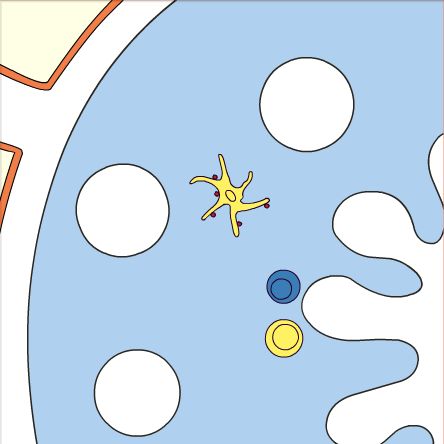 ... aktiviraju T-limfocite...
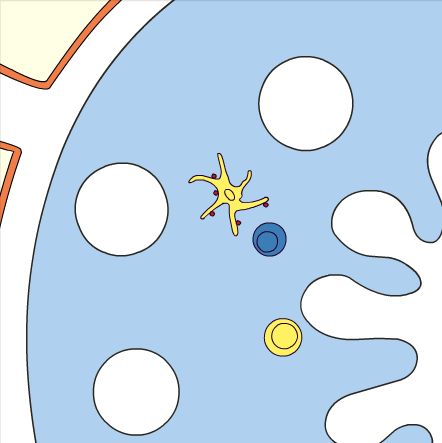 ... aktiviraju T-limfocite...
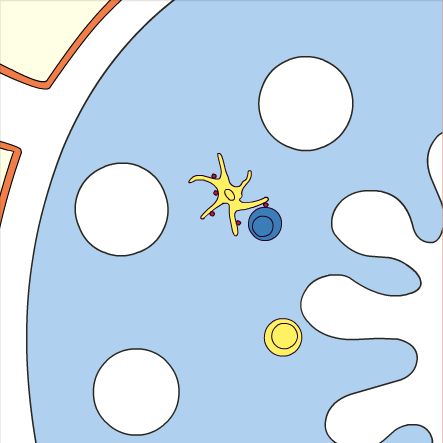 Aktivirani T-limfociti pomažu B-limfocitima
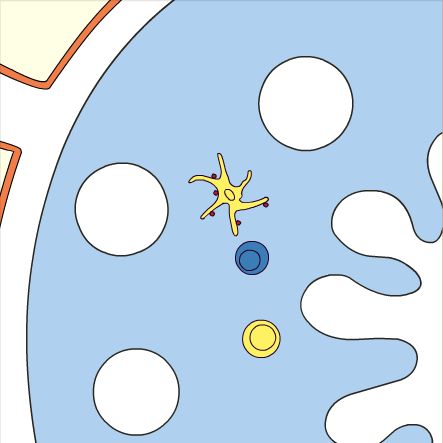 Aktivirani T-limfociti pomažu B-limfocitima
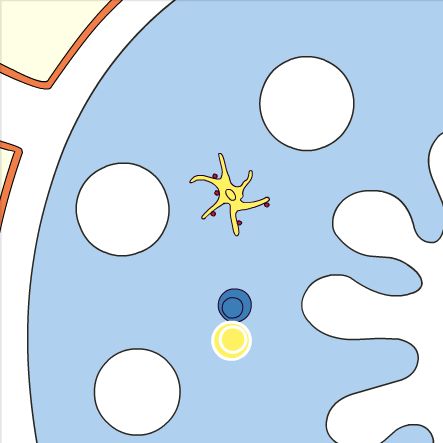 Aktivirani T-limfociti pomažu B-limfocitima
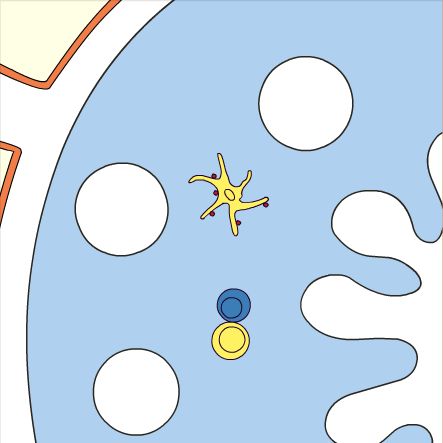 Aktivirani B-limfociti stvaraju antitela
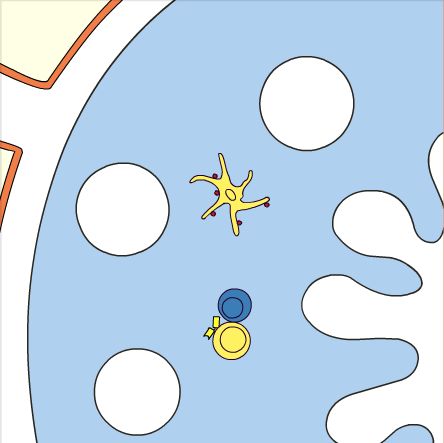 Aktivirani B-limfociti stvaraju antitela
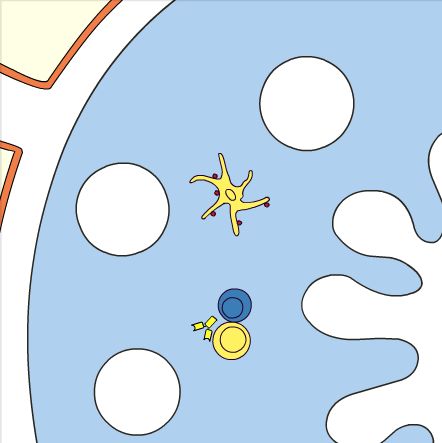 Aktivirani B-limfociti stvaraju antitela
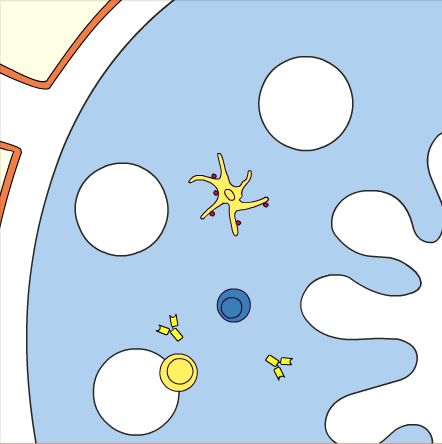 Aktivirani B-limfociti stvaraju antitela
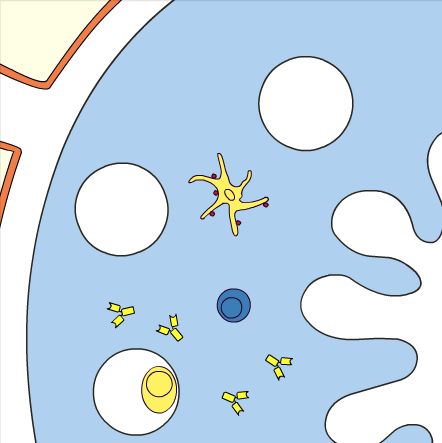 Aktivirani T-limfociti i antitela napuštaju limfni čvor...
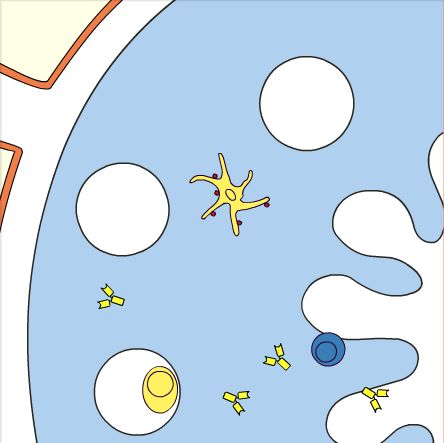 ... ulaze u krvotok i...
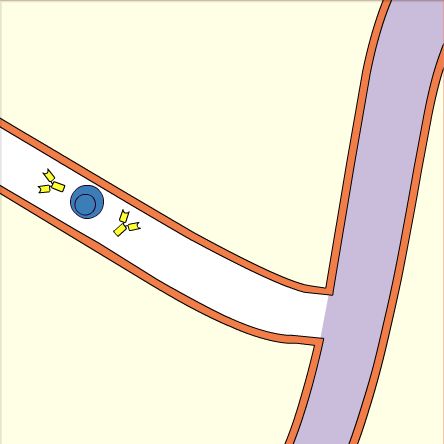 ... ulaze u krvotok i...
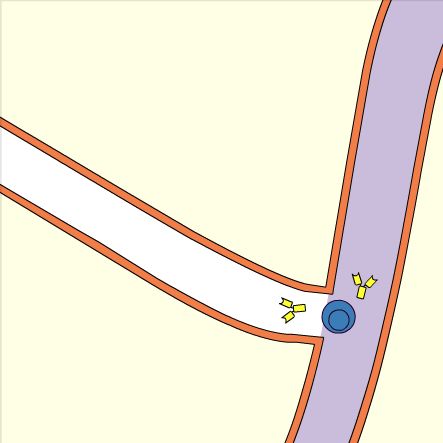 ... odlaze na mesto na infekcije
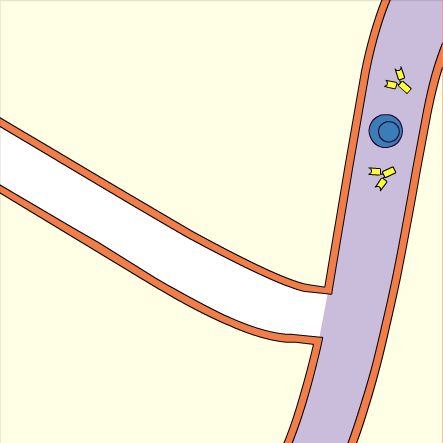 ... odlaze na mesto na infekcije
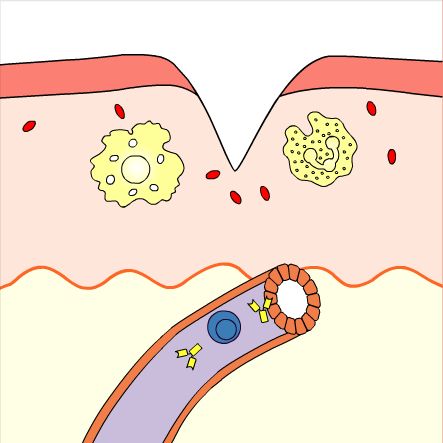 ... odlaze na mesto na infekcije
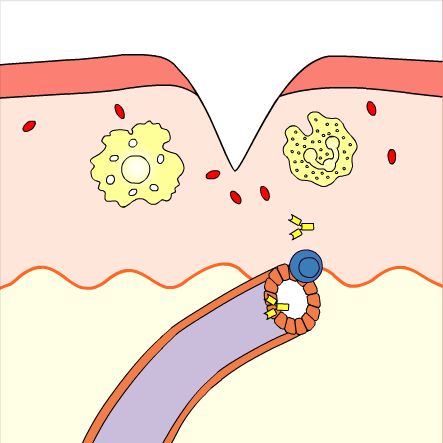 Aktivirani T-limfociti pomažu fagocitozu
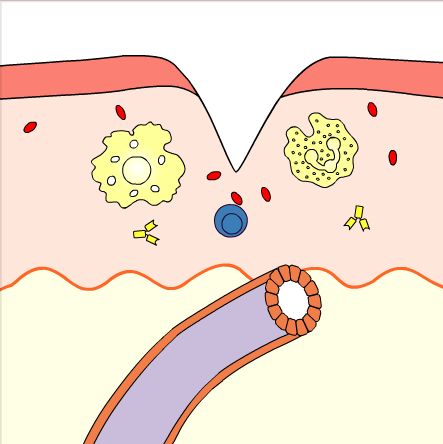 Aktivirani T-limfociti pomažu fagocitozu
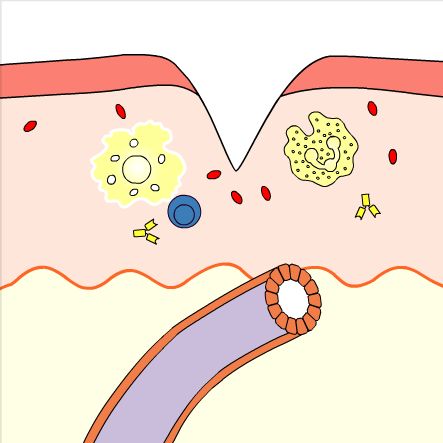 Aktivirani T-limfociti pomažu fagocitozu
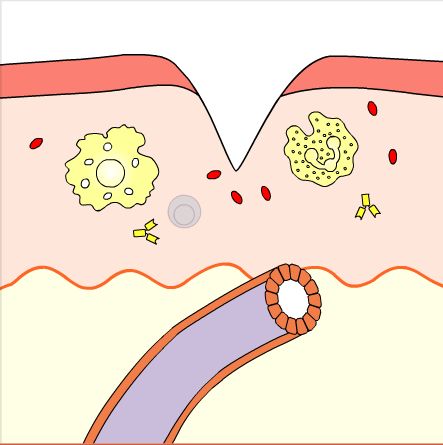 Aktivirani T-limfociti pomažu fagocitozu
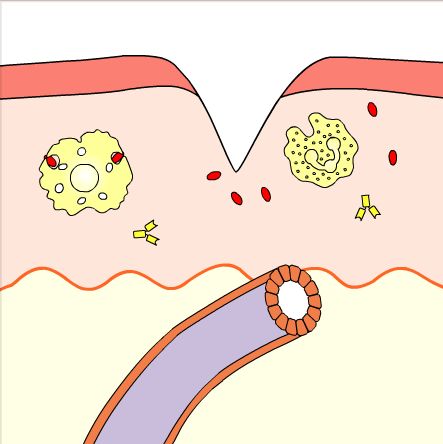 Antitela neutrališu patogene i pomažu fagocitozu
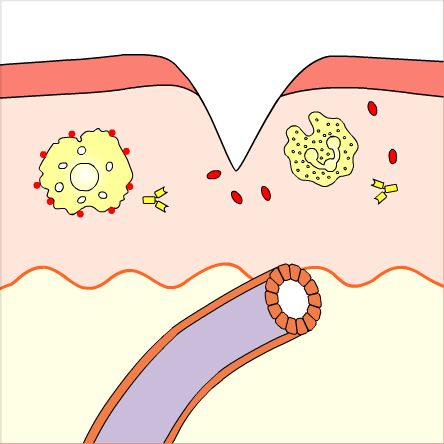 Antitela neutrališu patogene i pomažu fagocitozu
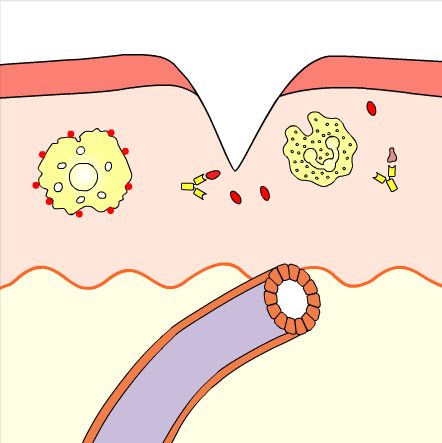 Antitela neutrališu patogene i pomažu fagocitozu
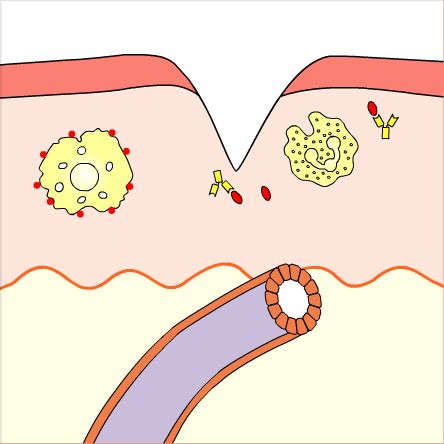 At neutrališu IA i pomažu fagocitozu
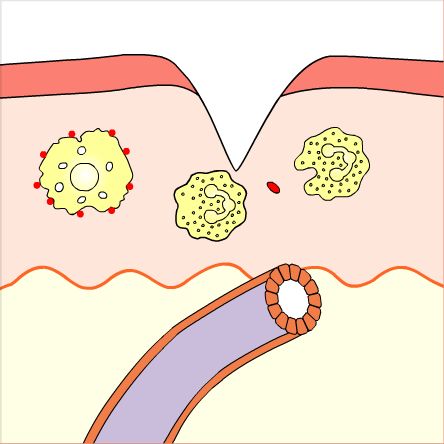 At neutrališu IA i pomažu fagocitozu
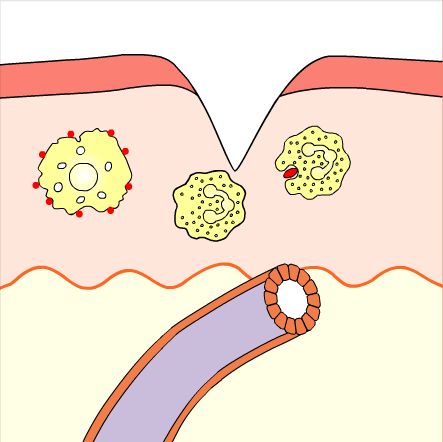 IA je uklonjen iz organizma
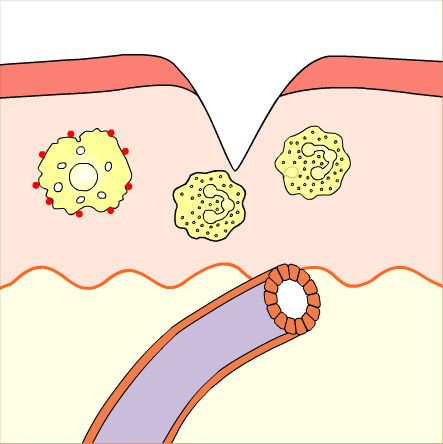 http://instruction.cvhs.okstate.edu/vmed5253/immunobiology.swf
PROTEKTIVNI I IMUNSKI ODGOVOR U INFEKCIJI 
ZAVISI OD UROĐENE IMUNOSTI I TIPA CITOKINA/INTERLEUKINA
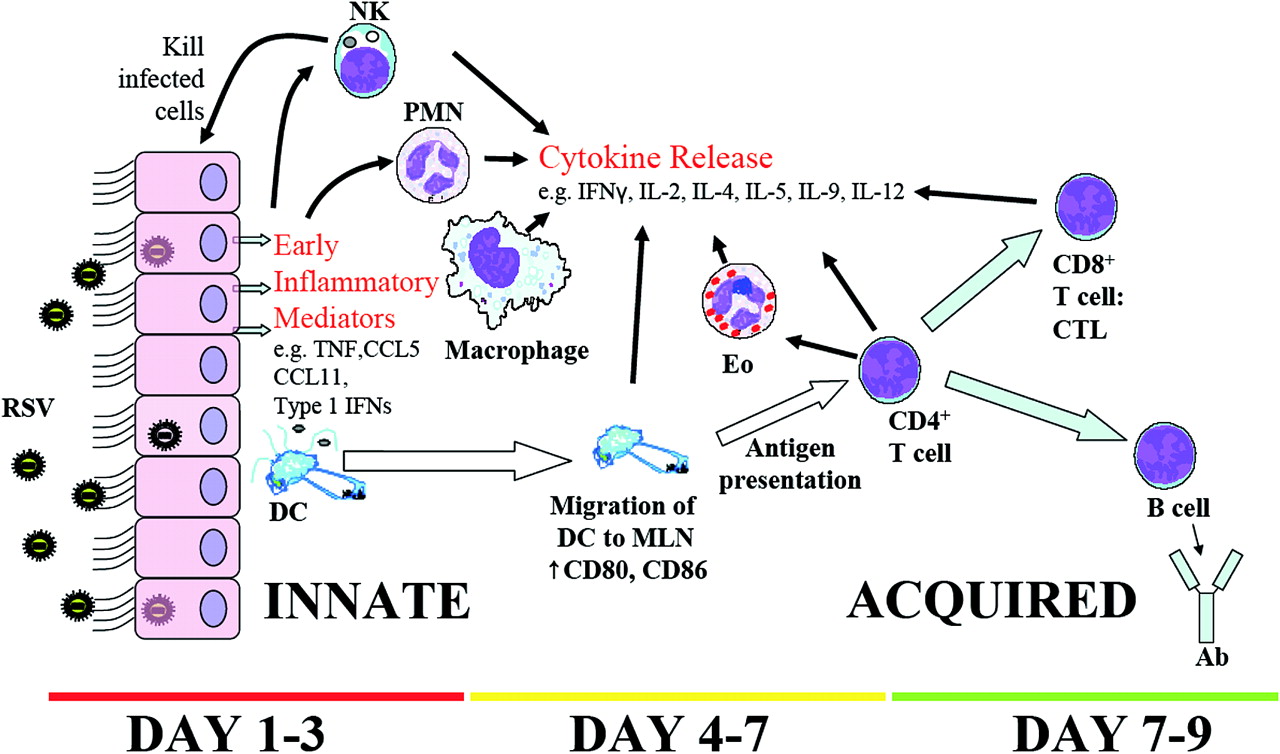 UROĐENA IMUNOST
STEČENA
 IMUNOST
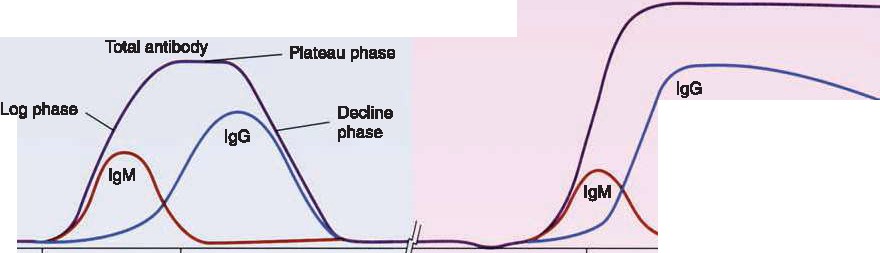 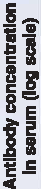 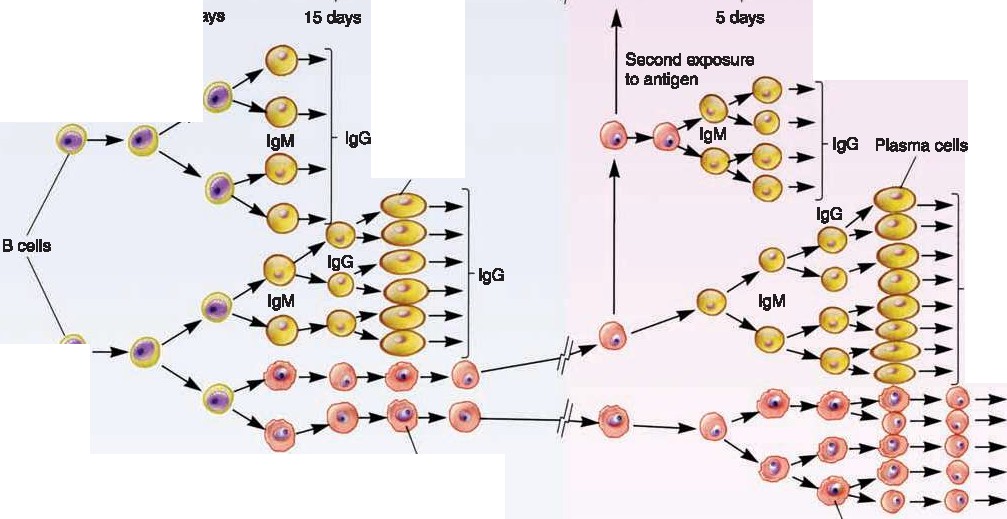 PRODUKCIJA At U INFEKCIJI: primarni i sekundarni imunski odgovor
Antibody  production and  kinetics.The  four  phases of a primary  antibody response correlate to the donal expansion of the activated B cell,differentiation into plasma cells, and secretion ofthe antibody protein.The secondary response is much more rapid, and total anti­ body production is nearly
Svojstva mehanizama urođene imunosti
Predstavljaju prve linije odbrane
           (dve osnovne reakcije – zapaljenje i antivirusna odbrana)
Deluju neposredno po izlaganju patogenu (mogu da spreče infekciju
   ili da je drže pod kontrolom dok se ne razvije stečena imunost )
- Ne menjaju se tokom života (nema memorije)
Imaju ključnu ulogu u eliminaciji oštećenih i mrtvih ćelija/tkiva i otpočinjanju reparacije
Reaguju prvenstveno na infektivne agense, ali i na oštećenje sopstvene ćelije (ne reaguju na normalne sopstvene ćelije i neinfektivne supstance)
- Stimulišu i oblikuju stečeni imunski odgovor
Komponente urođene imunosti
- Epitelne barijere (koža i sluzokože)
- Ćelije (fagociti, dendritske ćelije, urođenoubilačke ćelije...)
Humoralni faktori (komplement, citokini i ostali proteini
telesnih tečnosti)
Funkcije epitela u urođenoj imunosti
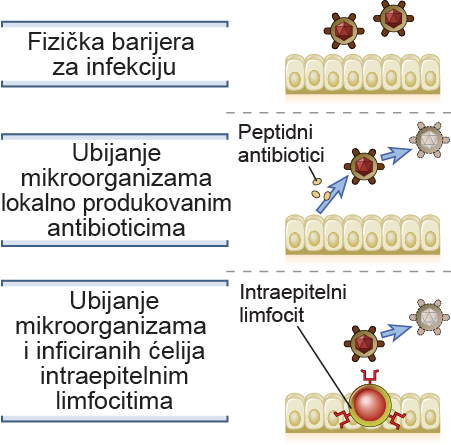 - Normalna (bakterijska) flora (mikrobiota) -
Ćelije urođene imunosti
Tip ćelije
Najvažnije fiziološke funkcije
Neutrofili
Fagocitoza, zapaljenjska reakcija
Monociti/Makrofagi
Fagocitoza, zapaljenjska reakcija,
aktivacija T-limfocita, reparacija tkiva
Urođenoubilačke ćelije 
(NK ćelije)
Ubijanje zaraženih i tumorskih ćelija
Dendritske ćelije
Fagocitoza, aktivacija naivnih T-ćelija
Eozinofili
Odbrana od parazita
Mastociti, bazofili
Zapaljenjska reakcija
Aktivnost fagocita u urođenoj imunosti
Redosled događaja u infekciji
1. Ulazak patogena u organizam
2. Prepoznavanje patogena i oštećenih ćelija
3. Aktivacija, fagocitoza i ubijanje patogena
reaktivni oblici kiseonika (ROK), azot-monoksid (NO) i lizozomalne proteaze
Fagocitoza
http://highered.mcgraw-hill.com/sites/0072556781/student_view0/chapter31/animation_quiz_3.html
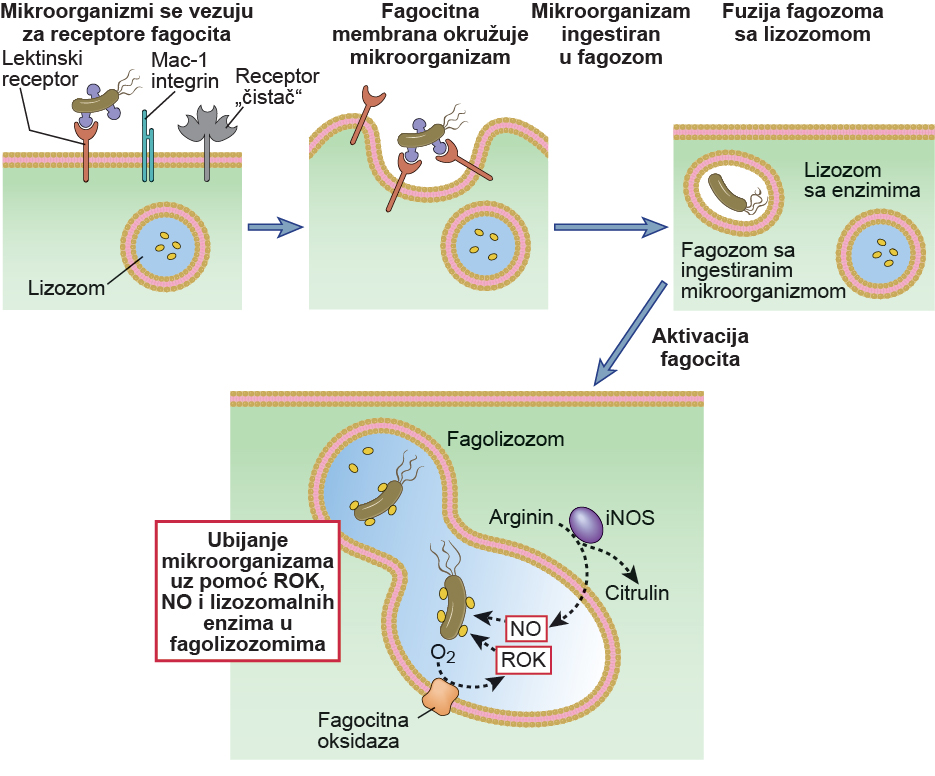 Prepoznavanje mikroorganizma

Obuhvatanje i unošenje mikroorganizma

Nastanak fagolizozoma i aktivacija fagocita

Ubijanje mikroorganizma
Aktivnost fagocita u urođenoj imunosti
Redosled događaja u infekciji
1. Ulazak patogena u organizam
2. Prepoznavanje patogena i oštećenih ćelija
3. Aktivacija, fagocitoza i ubijanje patogena
4. Indukcija zapaljenja
- produkcija proinflamatornih citokina (TNF, IL-1, hemokini...)
Indukcija inflamacije (zapaljenja)
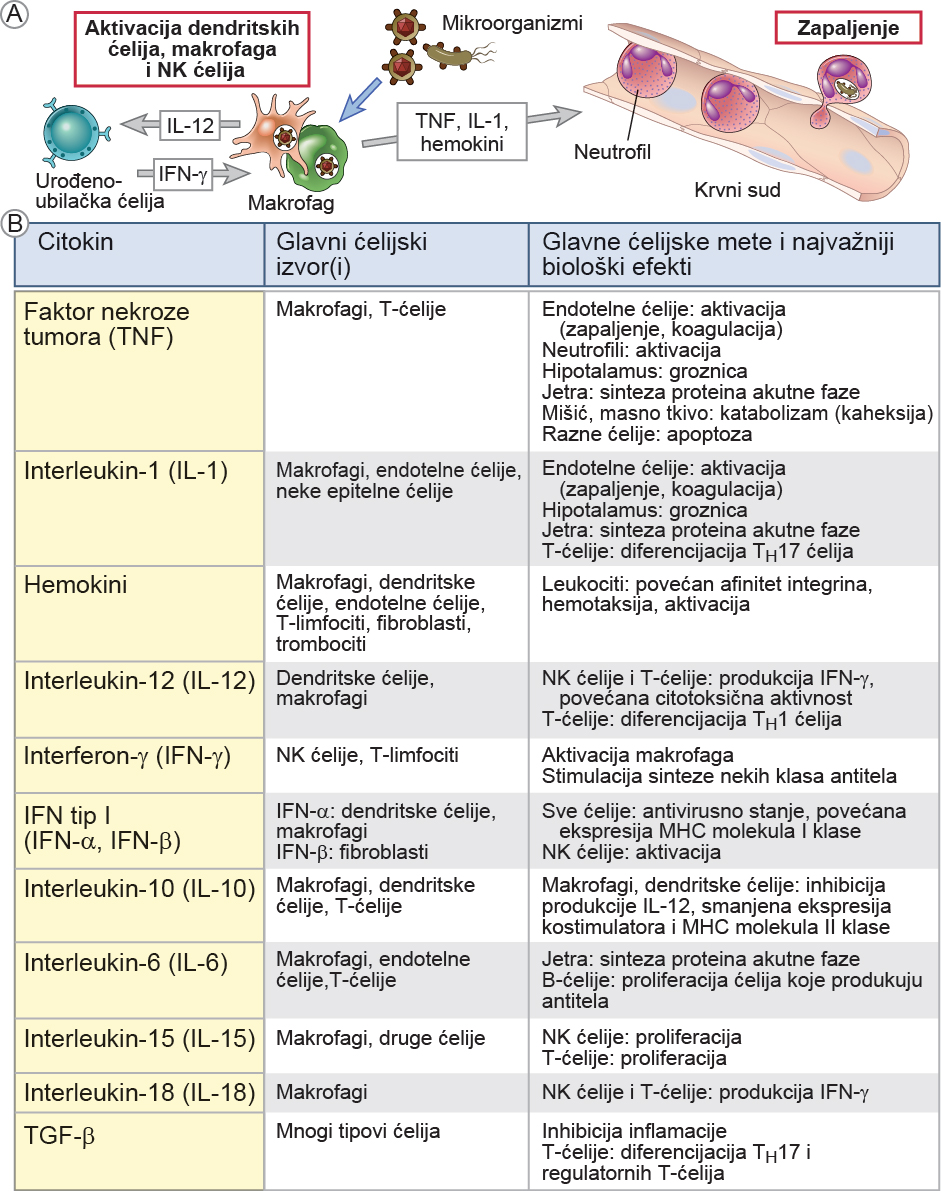 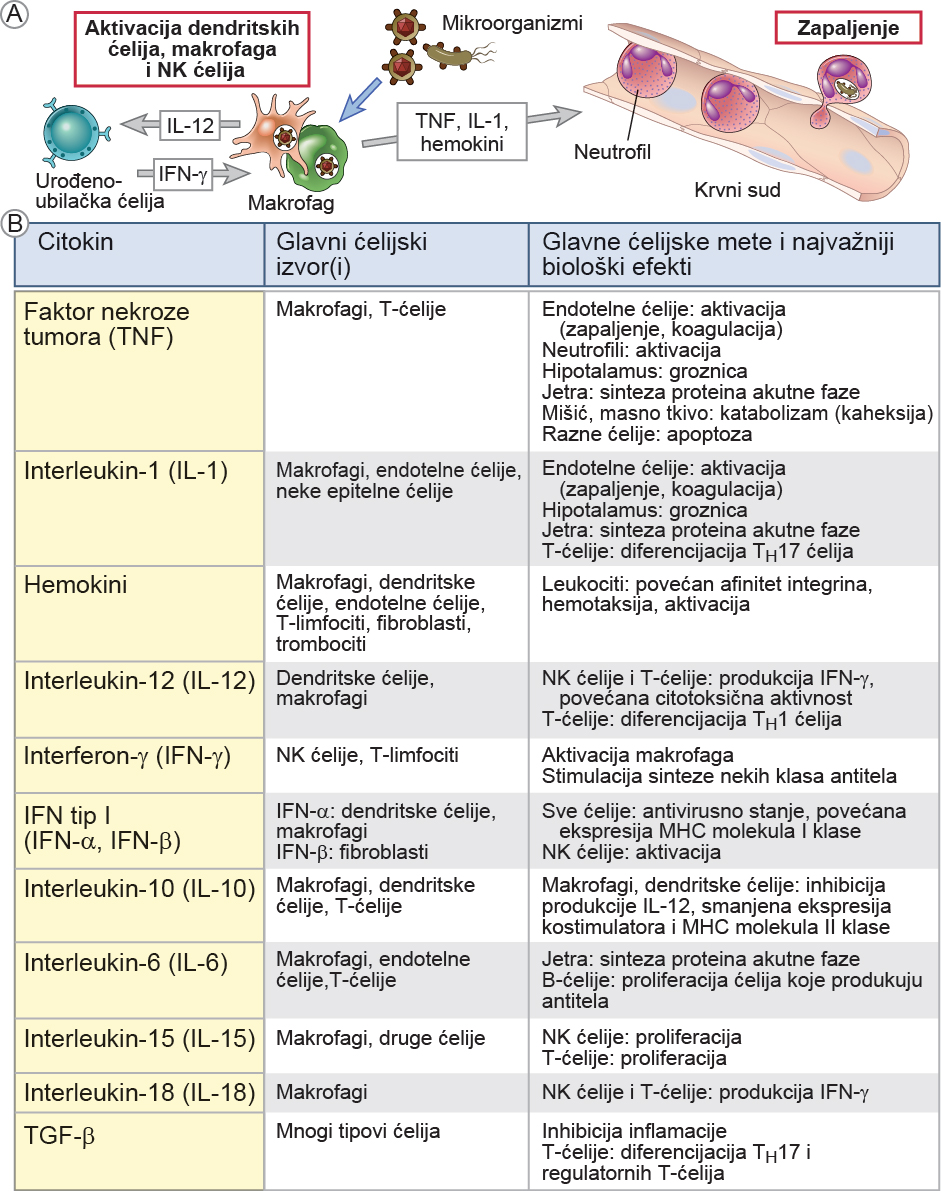 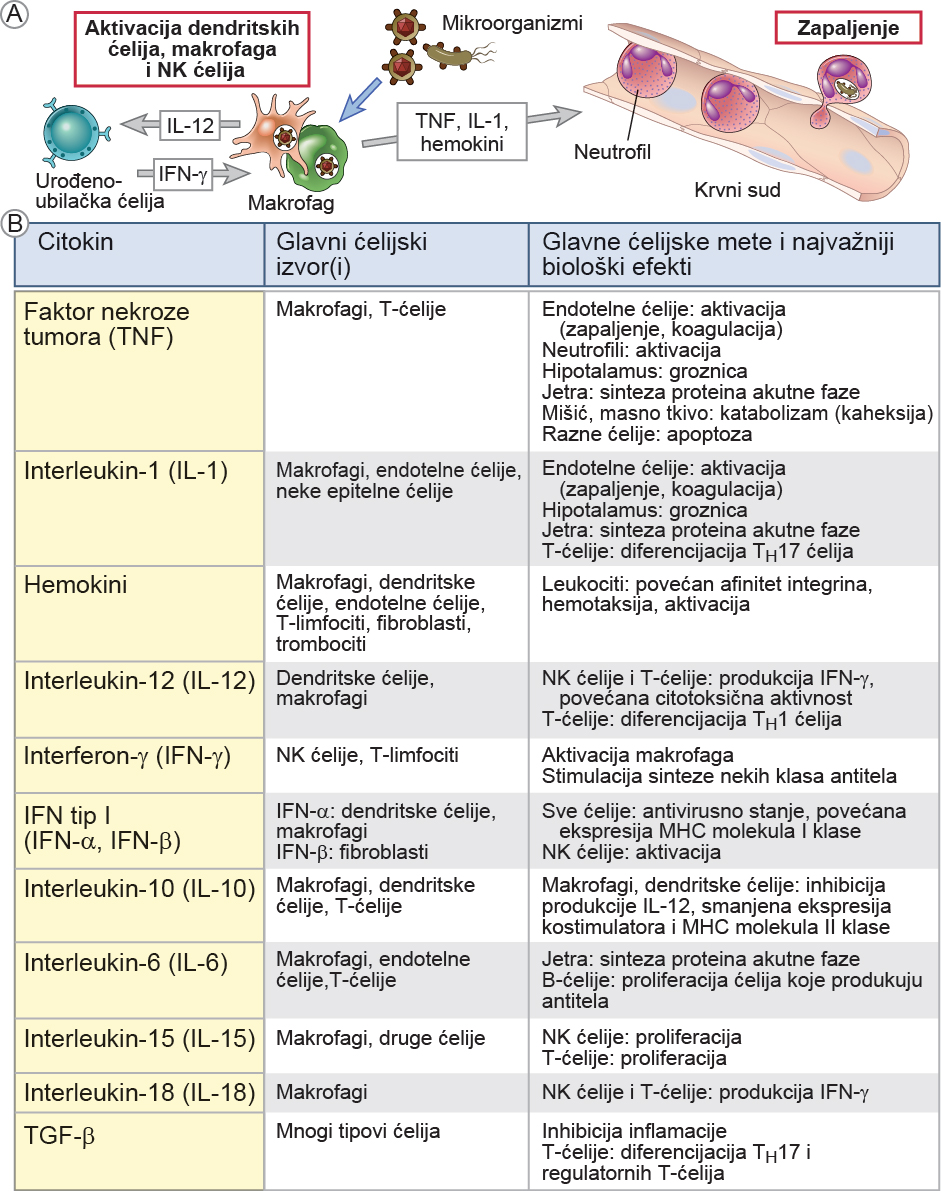 Proinflamatorni citokini
TNF ― Faktor nekroze tumora
IL-1 ― Interleukin 1
Hemokini ― Hemotaktični citokini
Inflamacija (zapaljenje)
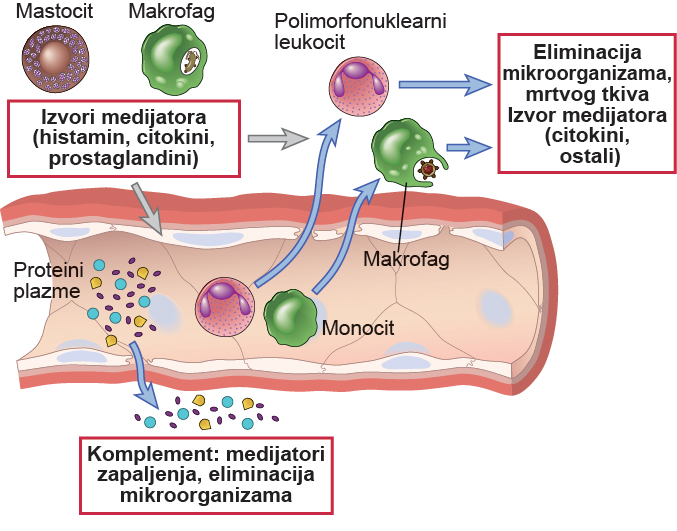 Aktivnost fagocita u urođenoj imunosti
Redosled događaja u infekciji
1. Ulazak patogena u organizam
2. Prepoznavanje patogena i oštećenih ćelija
3. Aktivacija, fagocitoza i ubijanje patogena
4. Indukcija zapaljenja
5. Dolazak leukocita iz krvi na mesto infekcije
- adhezivni molekuli (selektini i integrini) i hemokini
Dolazak leukocita na mesto infekcije (ekstravazacija)
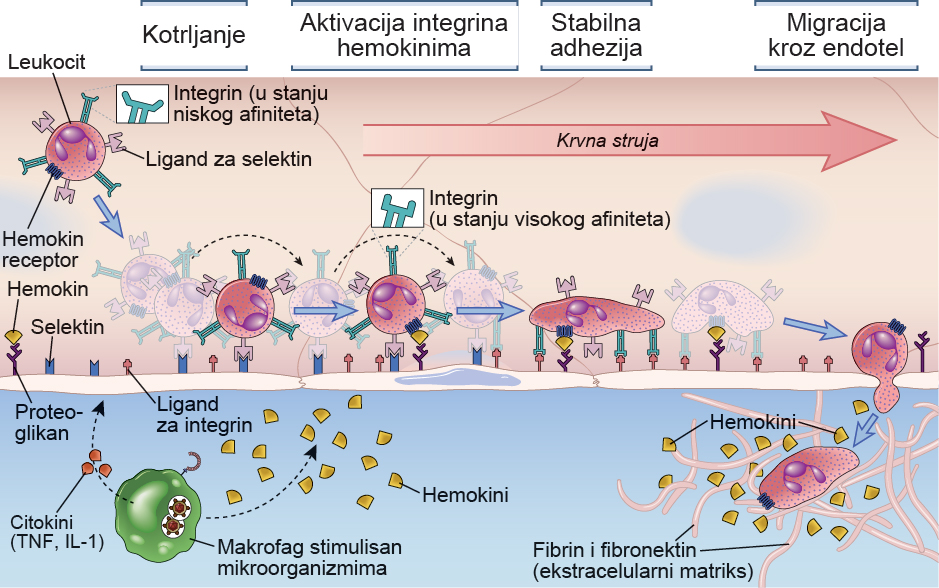 Dolazak leukocita na mesto infekcije (ekstravazacija)
Različiti 
adhezivni molekuli
Integrini
Selektini
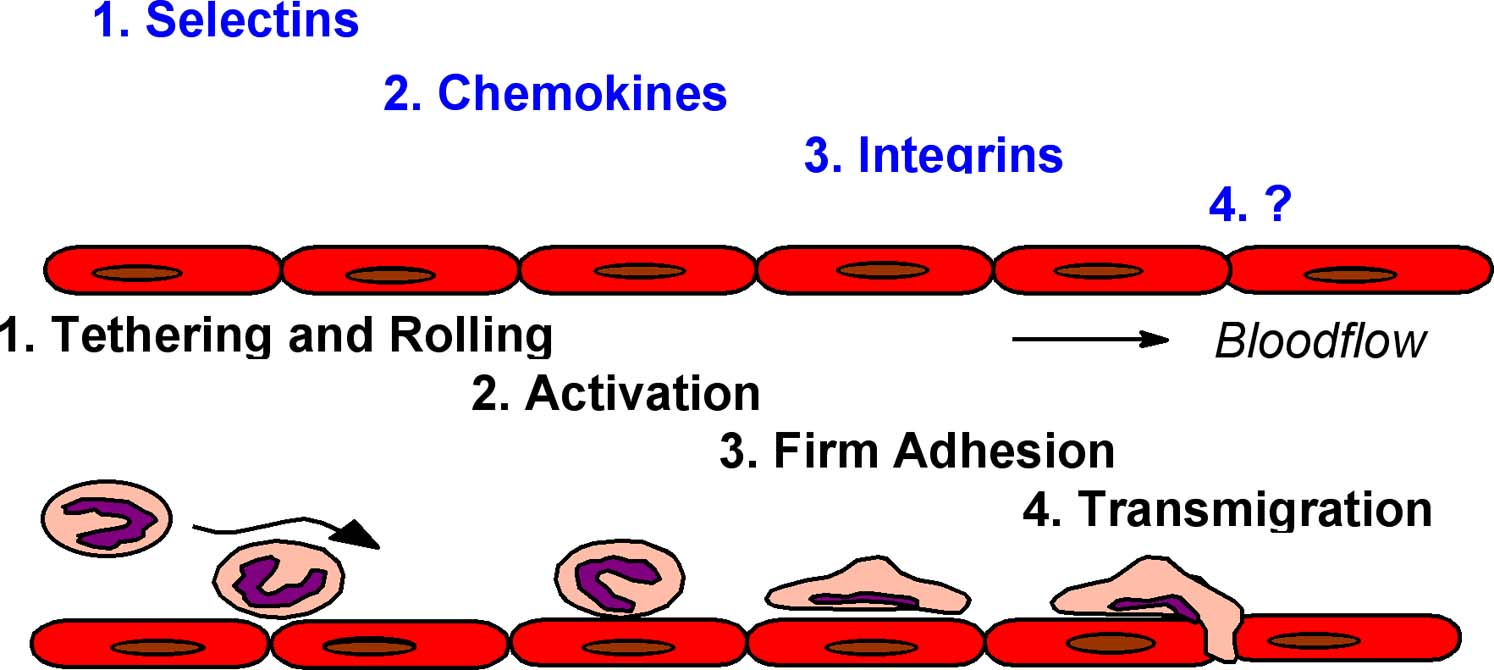 U nekim hroničnim inflamatornim bolestima terapija je usmerena 
na blokadu pojedinih proinflamatornih citokina ili adhezivnih molekula
(npr. TNF u reumatoidnom artritisu ili VLA-4 u multiploj sklerozi)
Tok krvi
Slabo vezivanje i 
kotrljanje
Aktivacija intergrina
 i čvrsto vezivanje
Transmigracija
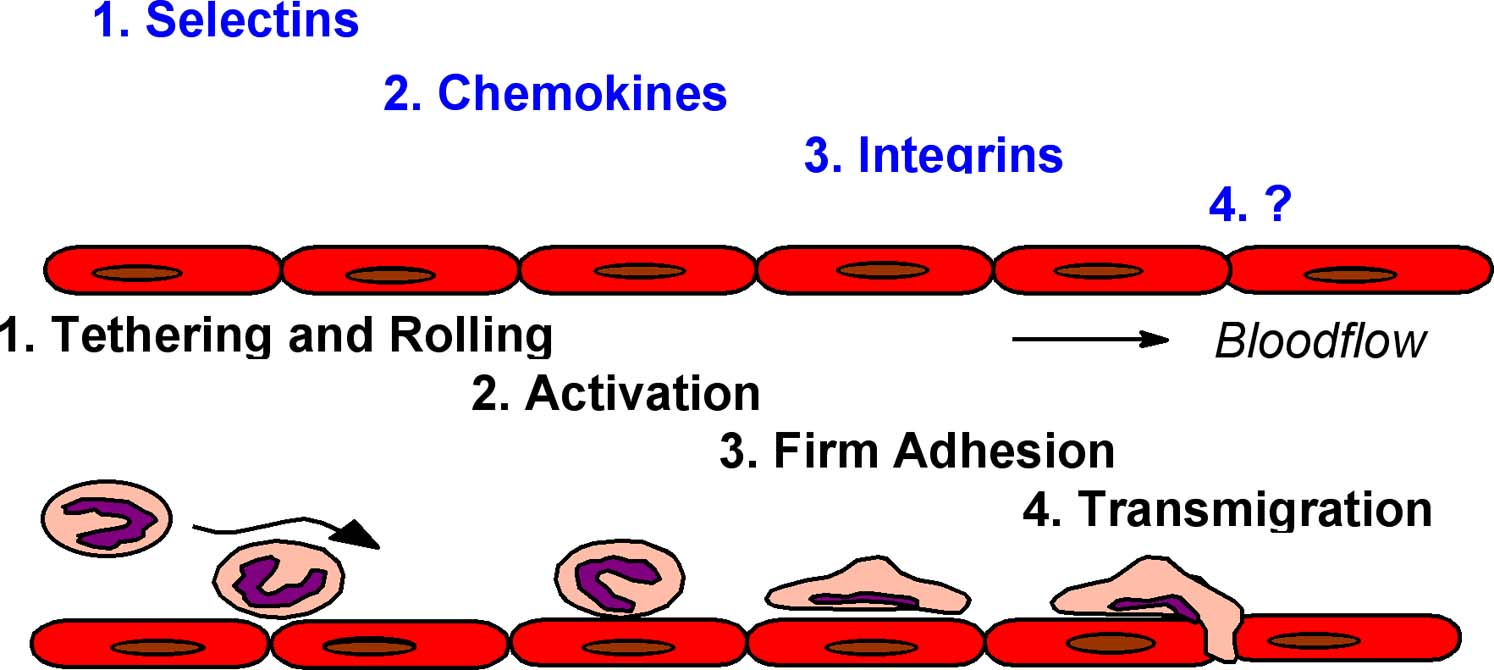 Endotel
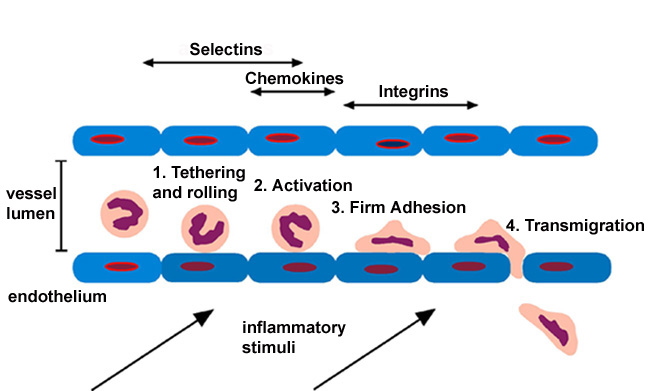 Hemokini
TNF i IL-1
Odlazak na mesto infekcije
Makrofagi
 Dendritske ćelije
Hemokini
Aktivnost fagocita u urođenoj imunosti
Redosled događaja u infekciji
1. Ulazak patogena u organizam
2. Prepoznavanje patogena i oštećenih ćelija
3. Aktivacija, fagocitoza i ubijanje patogena
4. Indukcija zapaljenja
5. Dolazak leukocita iz krvi na mesto infekcije
6. Eliminacija patogena i/ili aktivacija limfocita
- citokini, kostimulatorni molekuli…
Aktivnost fagocita u urođenoj imunosti
Redosled događaja u infekciji
1. Ulazak patogena u organizam
2. Prepoznavanje patogena i oštećenih ćelija
3. Aktivacija, fagocitoza i ubijanje patogena
4. Indukcija zapaljenja
5. Dolazak leukocita iz krvi na mesto infekcije
6. Eliminacija patogena i/ili aktivacija limfocita
7. Uklanjanje mrtvih ćelija, reparacija/remodelovanje tkiva
- prepoznavanje obrazaca oštećenih ćelija (DAMP) i njihova fagocitoza
- produkcija enzima i citokina (faktora rasta i angiogeneze, metaloproteinaza...)
Humoralni mehanizmi urođene imunosti
Sistem komplementa
Citokini
- Ostali proteini plazme (CRP, MBL itd.)
Funkcija najvažnijih citokina urođene imunosti
1.  Indukcija zapaljenja – proinflamatorni citokini 
						(TNF, IL-1, hemokini...)
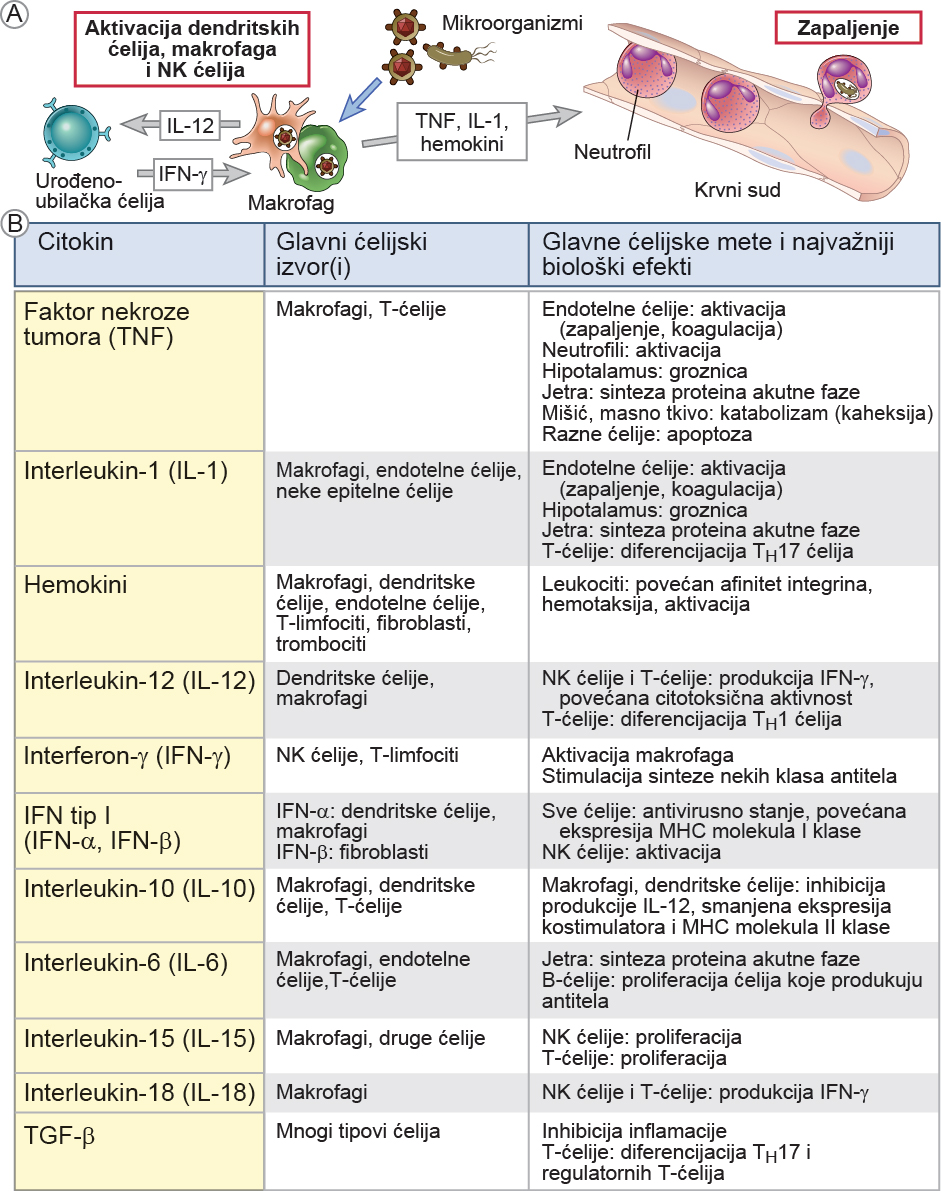 Funkcija najvažnijih citokina urođene imunosti
1.  Indukcija zapaljenja – proinflamatorni citokini 
						(TNF, IL-1, hemokini...)
2.  Stimulacija makrofaga, NK ćelija i drugih ćelija urođene imunosti 
				          (IL-12 i IFN-γ)
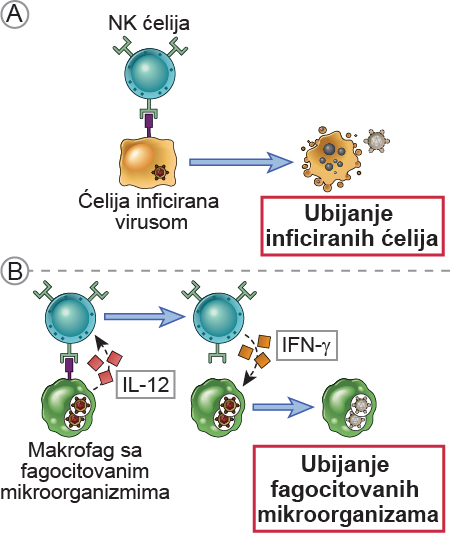 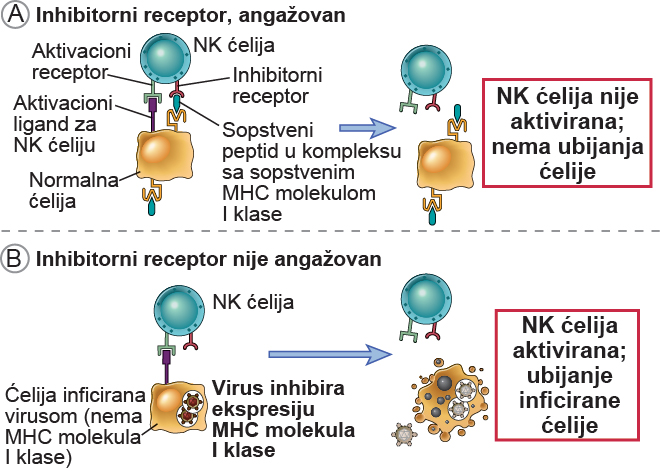 Funkcija najvažnijih citokina urođene imunosti
1.  Indukcija zapaljenja – proinflamatorni citokini 
						(TNF, IL-1, hemokini...)
2.  Stimulacija makrofaga, NK ćelija i drugih ćelija urođene imunosti 
				          (IL-12 i IFN-γ)
3.  Antivirusno dejstvo – odbrana od virusa
			      	          Interferoni tip I (IFN-α i IFN-β)
Terapija pojedinih virusnih infekcija – npr. IFN-α u hepatitisu izazavanom HCV
Funkcija najvažnijih citokina urođene imunosti
1.  Indukcija zapaljenja – proinflamatorni citokini 
						(TNF, IL-1, hemokini...)
2.  Stimulacija makrofaga, NK ćelija i drugih ćelija urođene imunosti 
				          (IL-12 i IFN-γ)
3.  Antivirusno dejstvo – odbrana od virusa
			      	          Interferoni tip I (IFN-α i IFN-β)
4.  Diferencijacija aktiviranih T-limfocita u efektorske ćelije
				        (IL-12 i drugi)
Uloga urođene imunosti u stimulisanju stečenog imunskog odgovora
Za aktivaciju naivnih 
T- i B-limfocita neophodna su
 dva signala
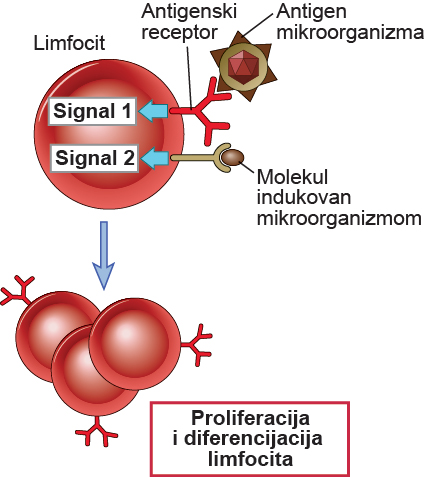 Prvi signal 
potiče od prepoznavanja antigena
Drugi signal 
obezbeđuje urođena imunost 
(indukuje ga mikroorganizam)
Mehanizmi odbrane protiv virusa
Mehanizmi urođene imunosti
inhibicija infekcije i indukcija antivirusnog stanja
                   interferoni tip I (IFN-α i β)
- ubijanje inficiranih ćelija (NK ćelije)
Antivirusno dejstvo interferona tip I
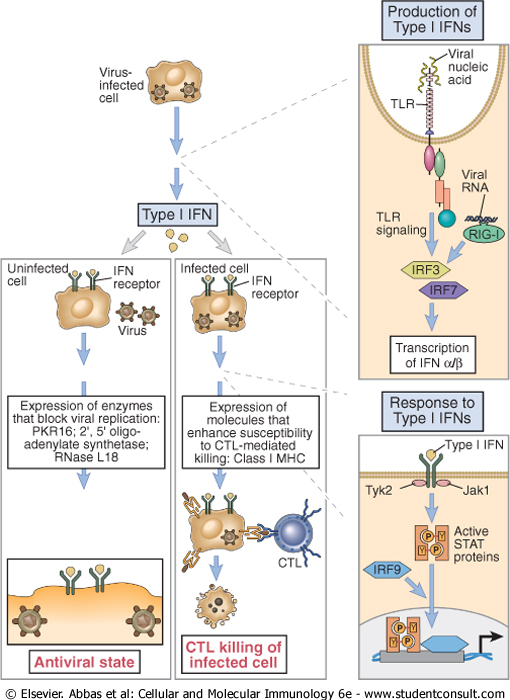 Neinficirane 
ćelije
Inficirane 
ćelije
Ekspresija enzima 
koji inhibiraju replikaciju virusa
Ekspresija 
MHC molekula 
I klase
Ubijanje od 
strane CTL
Zaštita od 
infekcije
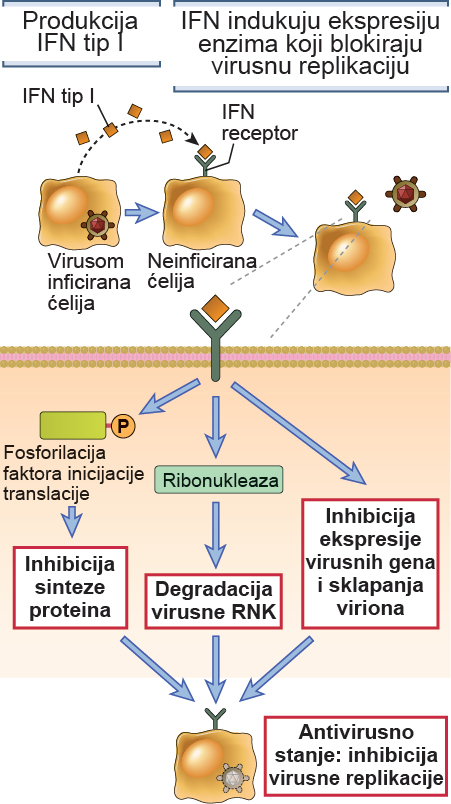 Indukcija antivirusnog stanja u ćeliji dejstvom interferona tip I
Ubijanje zaraženih ćelija od strane NK ćelija
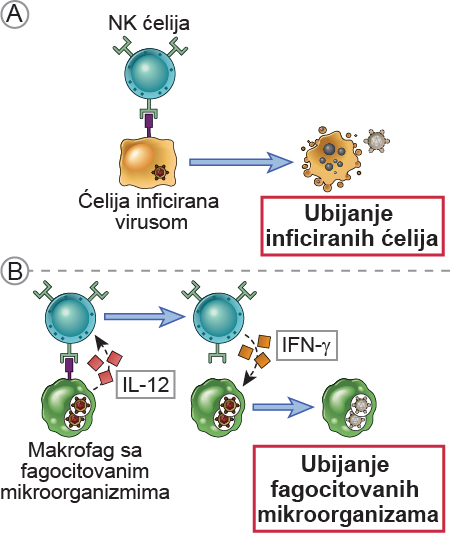 Mehanizmi odbrane protiv virusa
Mehanizmi stečene imunosti
Humoralna imunost
B-limfociti i antitela
- neutralizacija (IgG i IgA), ADCC (IgG) i opsonizacija (IgG)
Celularna imunost
Neutralizacija virusa
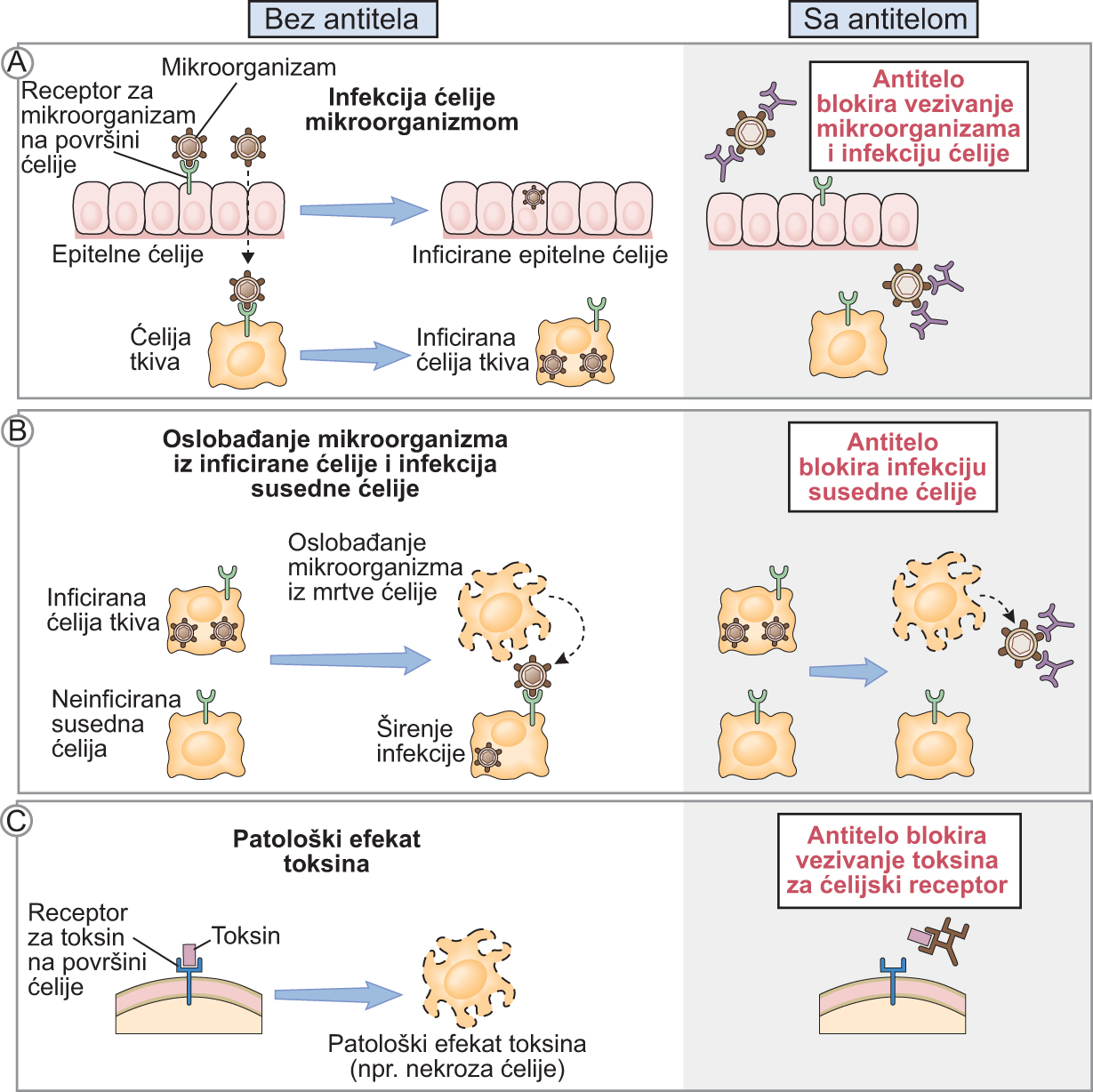 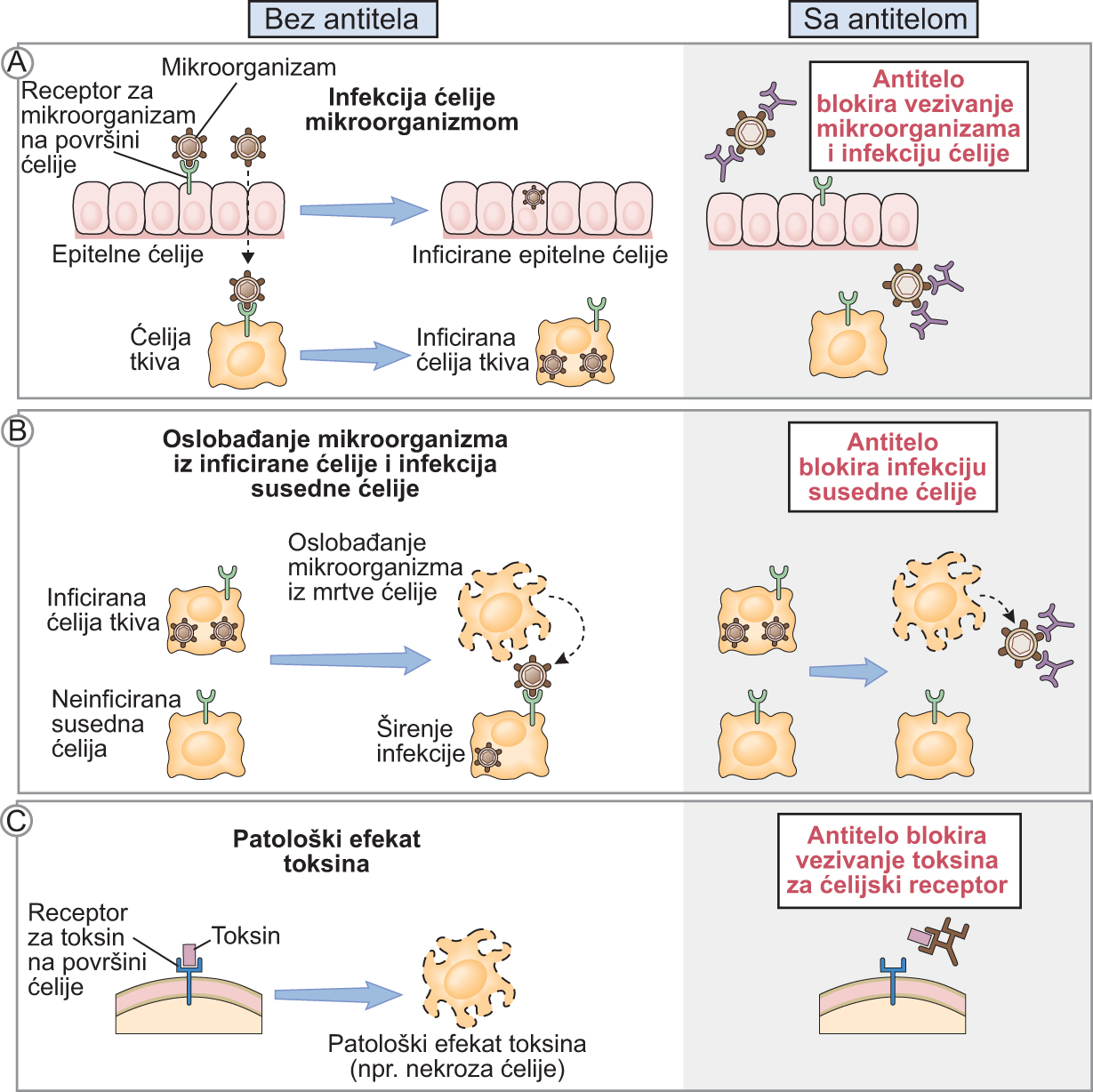 Neutralizacija virusa
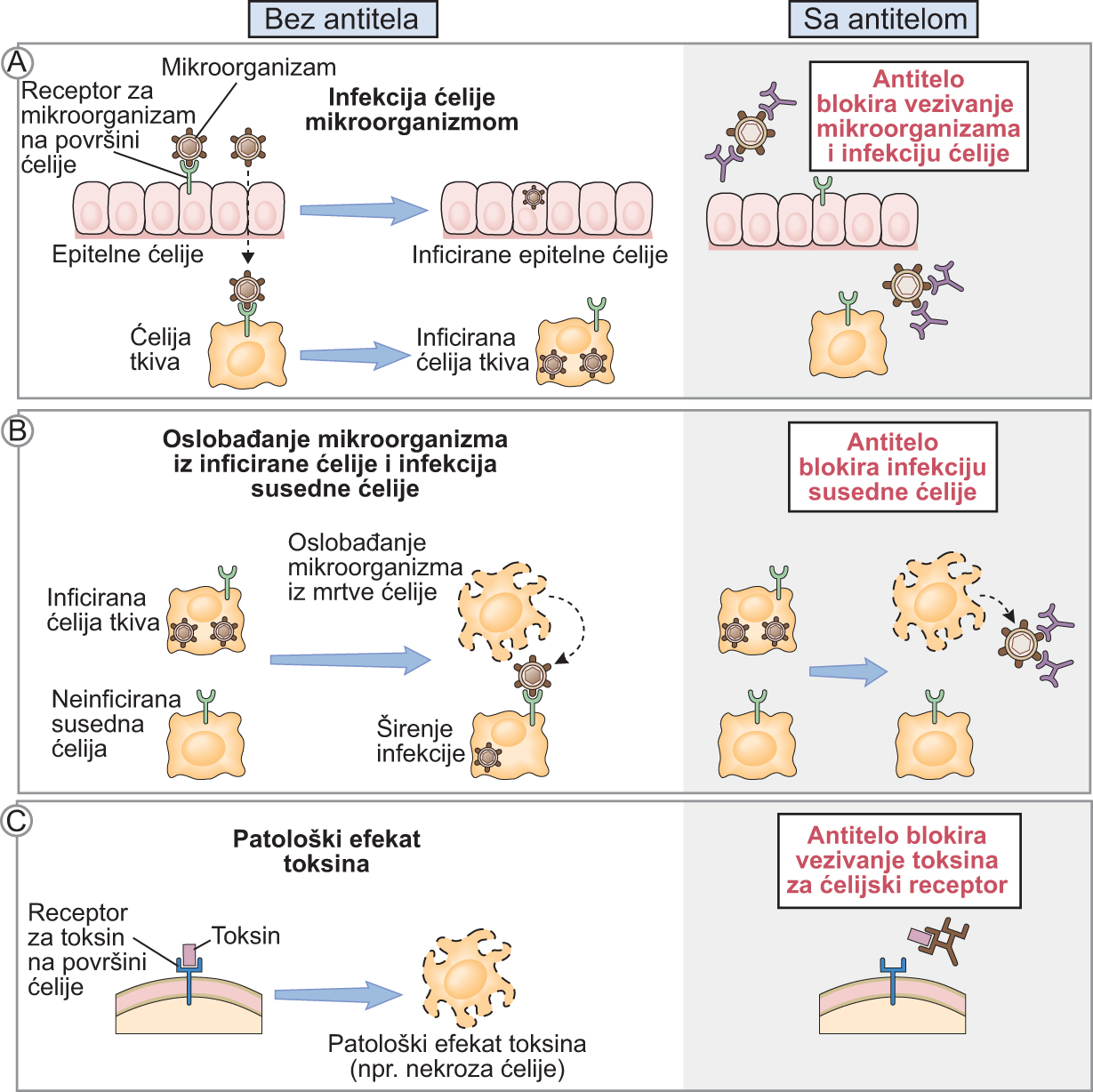 Protektivni efekat antitela
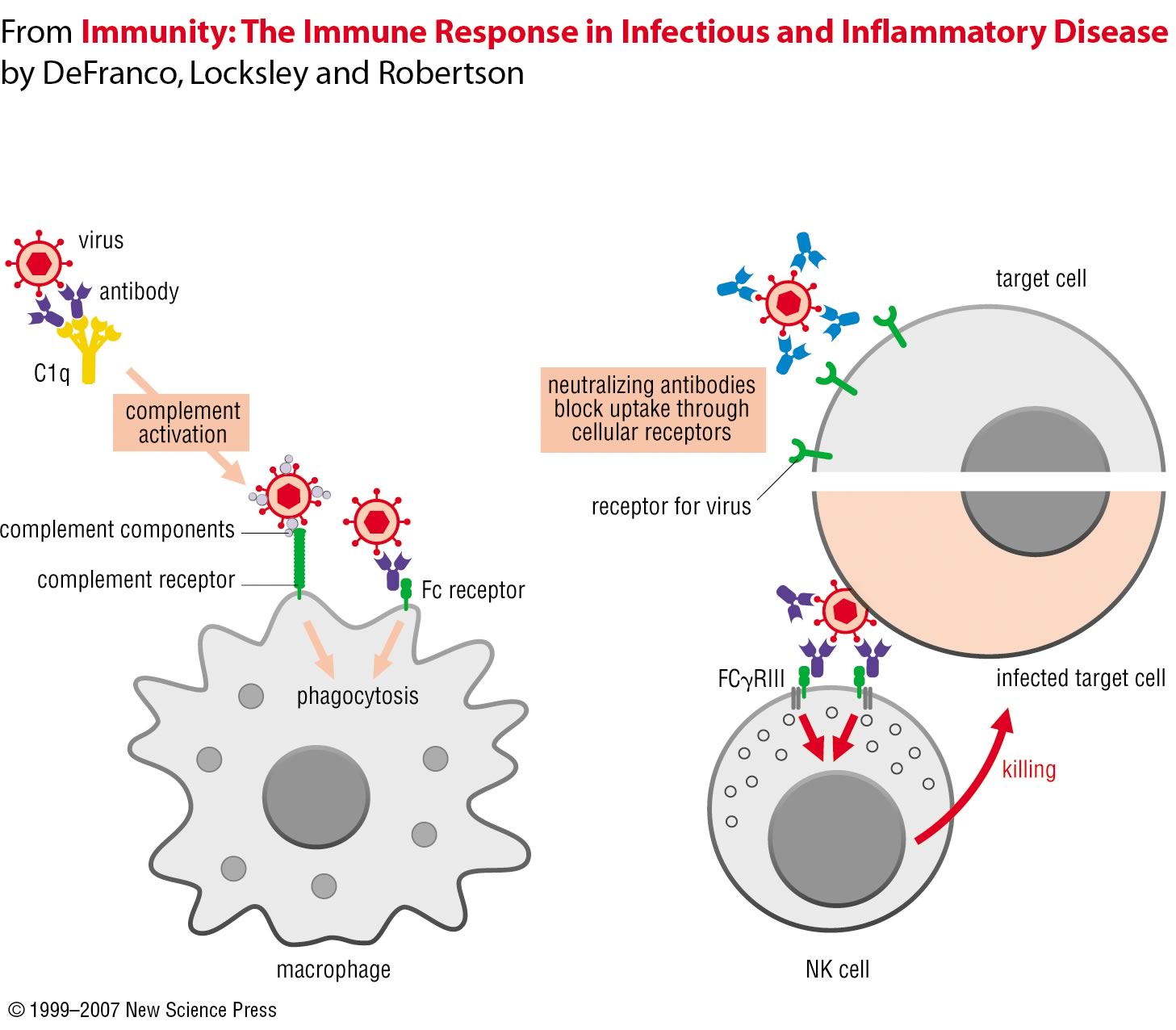 Mehanizmi odbrane protiv virusa
Mehanizmi stečene imunosti
Humoralna imunost
B-limfociti i antitela
- neutralizacija (IgG i IgA), ADCC (IgG) i opsonizacija (IgG)
Celularna imunost
CD8+ i CD4+ T-limfociti
- ubijanje inficiranih ćelija (CD8+ T-limfociti)
- pomoć CD8+ T-limfocitima i B-limfocitima (CD4+ pomoćnički T-limfociti)
Ćelija meta
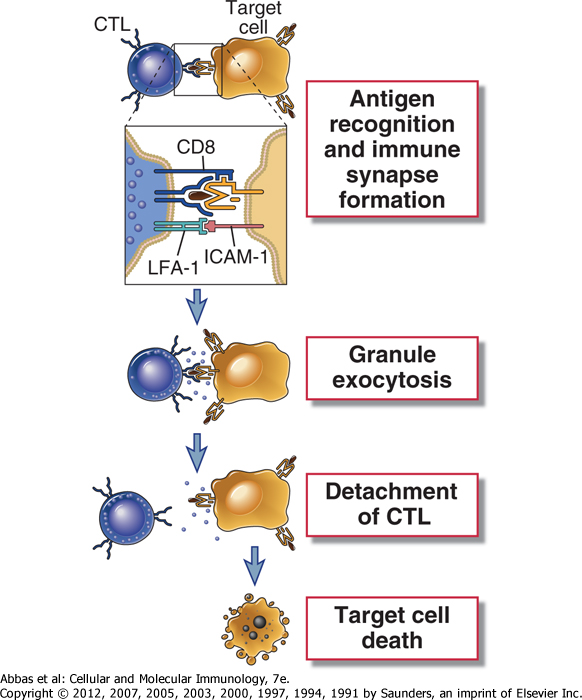 Efektorska funkcija CTL
Prepoznavanje 
antigena i formiranje 
imunološke sinapse
Egzocitoza 
granula
Odvajanje CTL
Smrt ćelije mete
Mehanizmi citotoksičnosti CD8+ T-limfocita
perforin
Ciljna ćelija
CD8+ CTL
Mehanizmi citotoksičnosti CD8+ T-limfocita
perforin
granzimi
Ciljna ćelija
CD8+ CTL
apoptoza
Mehanizmi citotoksičnosti CD8+ T-limfocita
Ciljna ćelija
CD8+ CTL
FasL
Mehanizmi citotoksičnosti CD8+ T-limfocita
Ciljna ćelija
CD8+ CTL
apoptoza
FasL
Fas
Mehanizmi odbrane protiv virusa
Urođena imunost
Stečena imunost
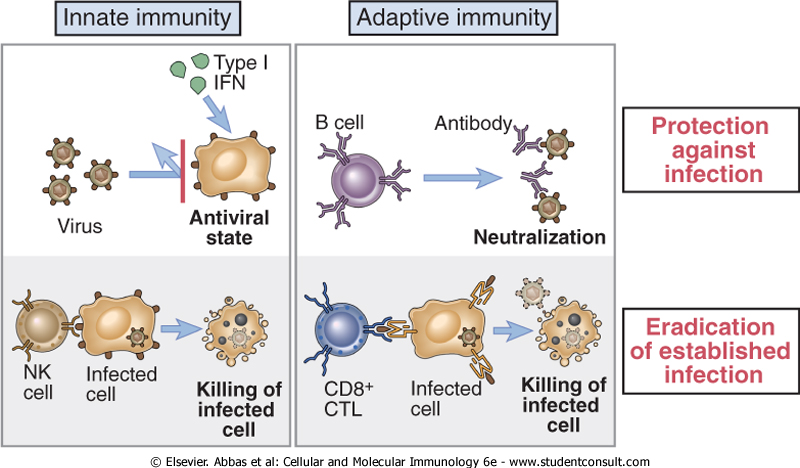 Zaštita od 
infekcije
Eradikacija
infekcije
Mehanizmi odbrane protiv 
ekstracelularnih bakterija
Mehanizmi stečene imunosti
Humoralna imunost
B-limfociti i antitela
- aktivacija komplementa klasičnim putem (IgM i IgG)
- neutralizacija toksina (IgG i IgA)
- opsonizacija i fagocitoza (IgG)
CD4+ pomoćnički T-limfociti
Mehanizmi stečene imunosti protiv ekstracelularnih bakterija
(B-limfociti)
Mehanizmi stečene imunosti protiv ekstracelularnih bakterija
(B-limfociti)
Mehanizmi stečene imunosti protiv ekstracelularnih bakterija
(B-limfociti)
Mehanizmi stečene imunosti protiv ekstracelularnih bakterija
(B-limfociti)
Neutralizacija toksina
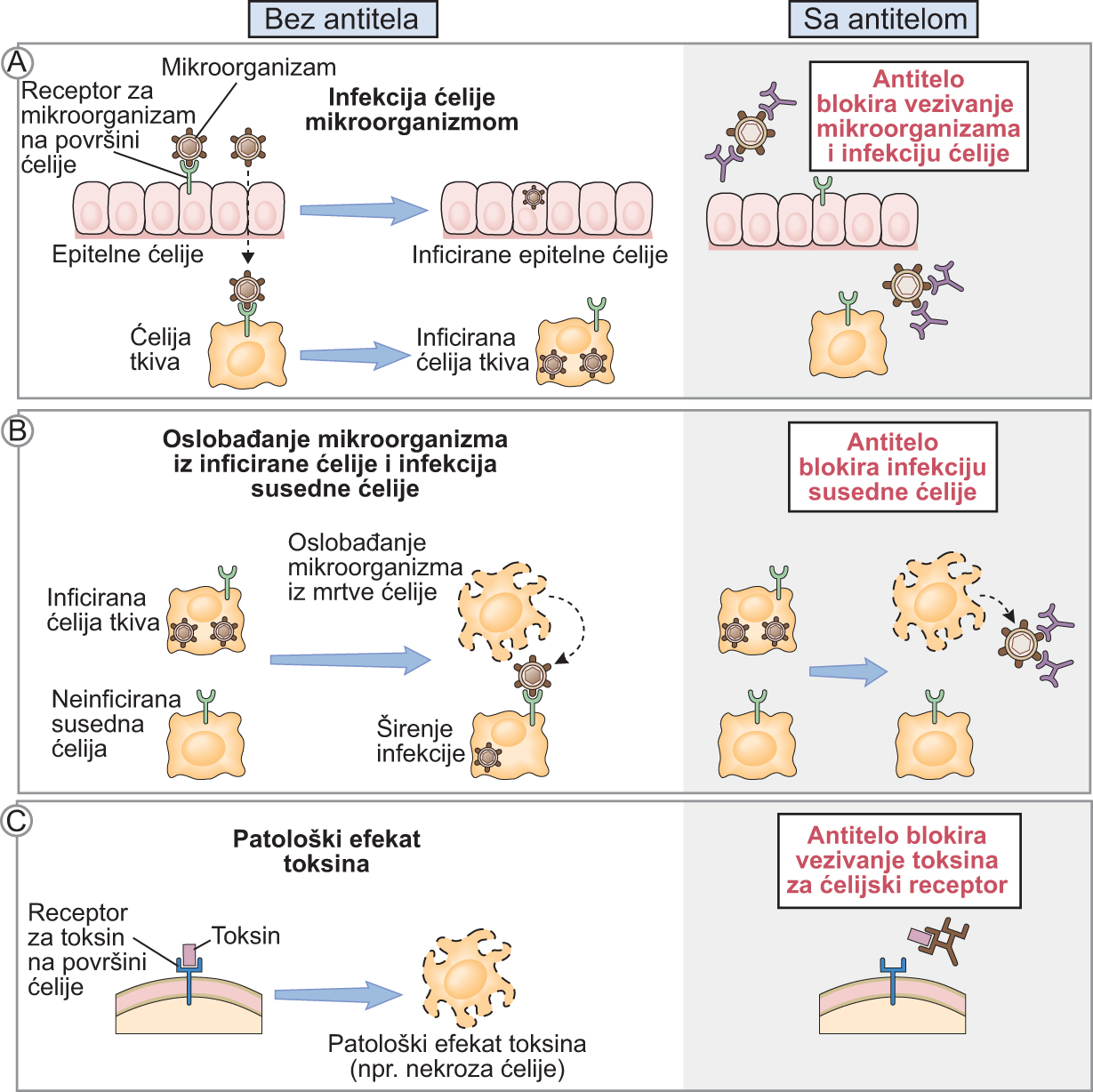 Opsonizacija i fagocitoza
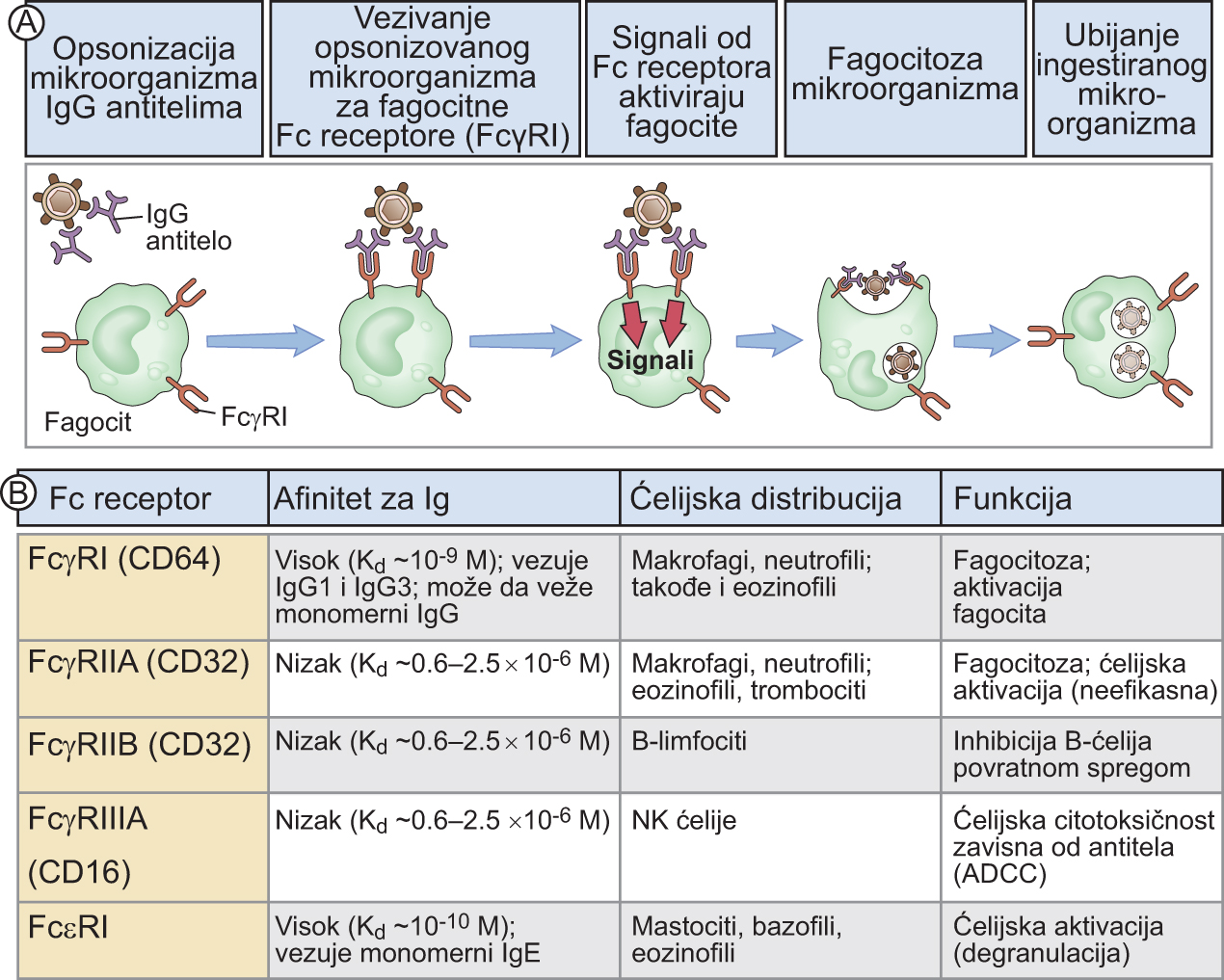 Mehanizmi odbrane protiv 
ekstracelularnih bakterija
Mehanizmi stečene imunosti
Humoralna imunost
B-limfociti i antitela
- aktivacija komplementa klasičnim putem (IgM i IgG)
- neutralizacija toksina (IgG i IgA)
- opsonizacija i fagocitoza (IgG)
CD4+ pomoćnički T-limfociti
- pomoć B-limfocitima  (različiti citokini)
- aktivacija makrofaga (IFN-γ) – TH1
- aktivacija neutrofila (IL-17) – TH17
- indukcija zapaljenja (TNF)
Uloga CD4+ T-limfocita u odbrani
od ekstracelularnih bakterija
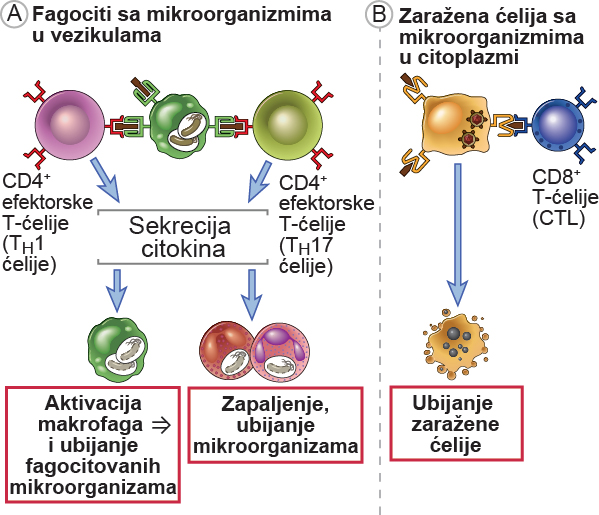 Intracelularne bakterije
preživljavaju i replikuju se unutar ćelije
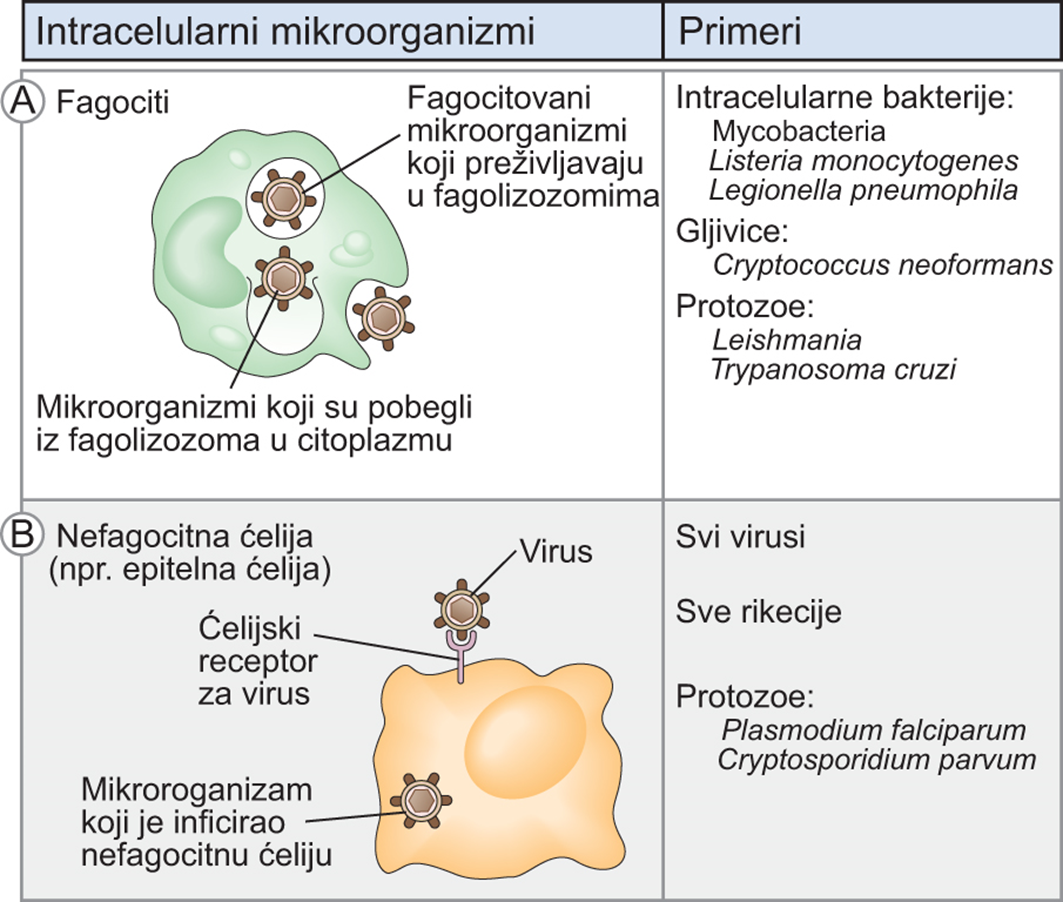 nedostupne antitelima i komplementu
u ćeliju ulaze preko receptora, endocitozom ili fagocitozom
indukuju hronične infekcije
fakultativno intracelularne (npr. Mycobacterium sp.)
striktno intracelularne (hlamidije i rikecije)
Mehanizmi odbrane protiv 
intracelularnih bakterija
Mehanizmi urođene imunosti
- fagocitoza (neuspešna u odsustvu stimulacije)
- NK ćelije (produkcija IFN-γ i stimulacija makrofaga)
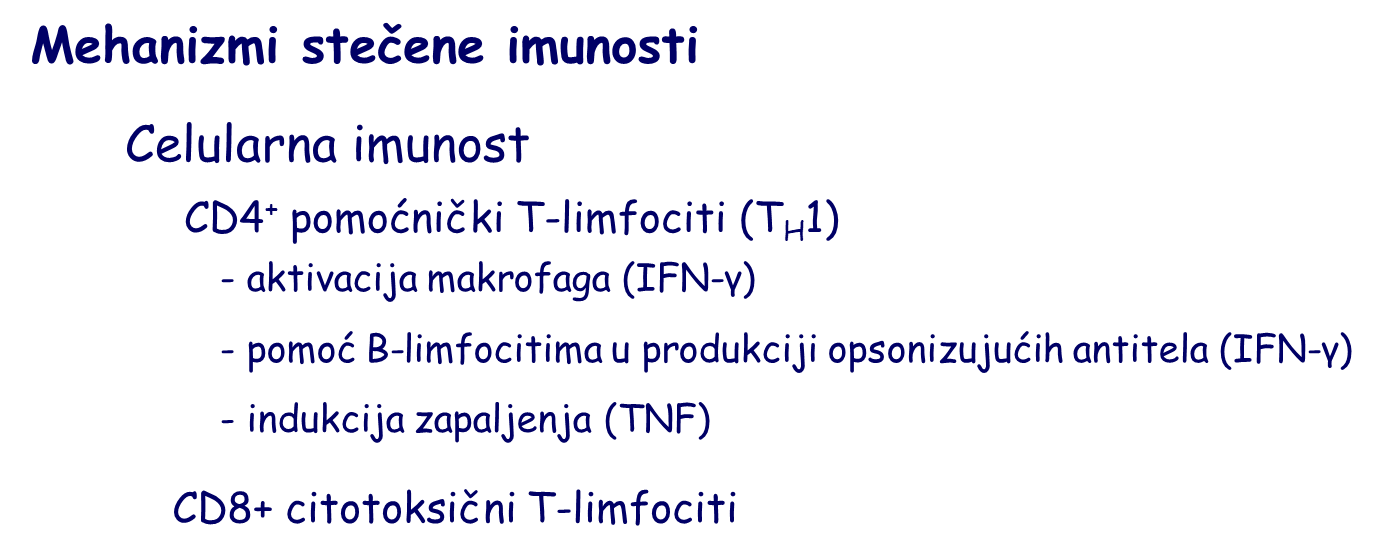 Paraziti
- eukariotski organizmi složenije građe
- najčešće infektivne bolesti (30% svetske populacije)
- kompleksan životni ciklus
- protozoe (jednoćelijske) – i intra- i ekstracelularni agensi
- helminti (višećelijski crvi) – ekstracelularni agensi
- često indukuju hronične infekcije
- stalna izloženost (endemski krajevi)
- direktno izlaganje ili preko vektora
- potreba za vakcinama (imunoparazitologija)
Mehanizmi odbrane protiv parazita
Mehanizmi urođene imunosti
Protozoe i helminti – uglavnom otporni
- komplement i fagocitoza (protozoe)
- eozinofili i makrofagi (helminti)
Mehanizmi stečene imunosti
Protozoe
B-limfociti, CD4+ TH1 i CD8+ T-limfociti
- antitela (B-limfociti) – Entamoeba sp., Plasmodium sp.
produkcija IFN-γ i stimulacija makrofaga (CD4+TH1 ćelije) - Leishmania sp.
- citotoksičnost (CD8+T-limfociti) – Plasmodium sp.
Helminti
B-limfociti i CD4+ TH2 limfociti
- stimulacija B-limfocita na produkciju IgE  (IL-4)
- stimulacija eozinofila (IL-5 i IgE)
- degranulacija mastocita (IgE)
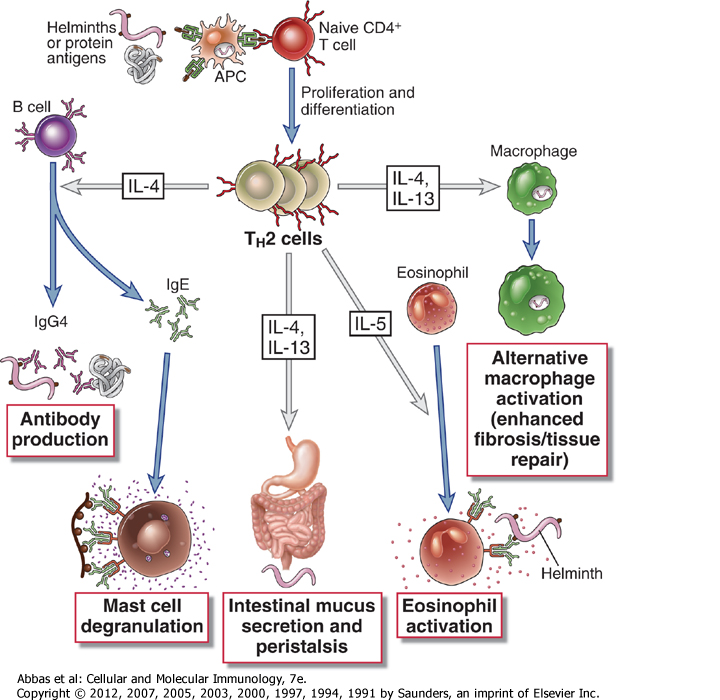 Mehanizmi stečene imunosti
 protiv helminata
(TH2 odgovor)
Helminti ili
proteinski 
antigeni
Naivna CD4+
T-ćelija
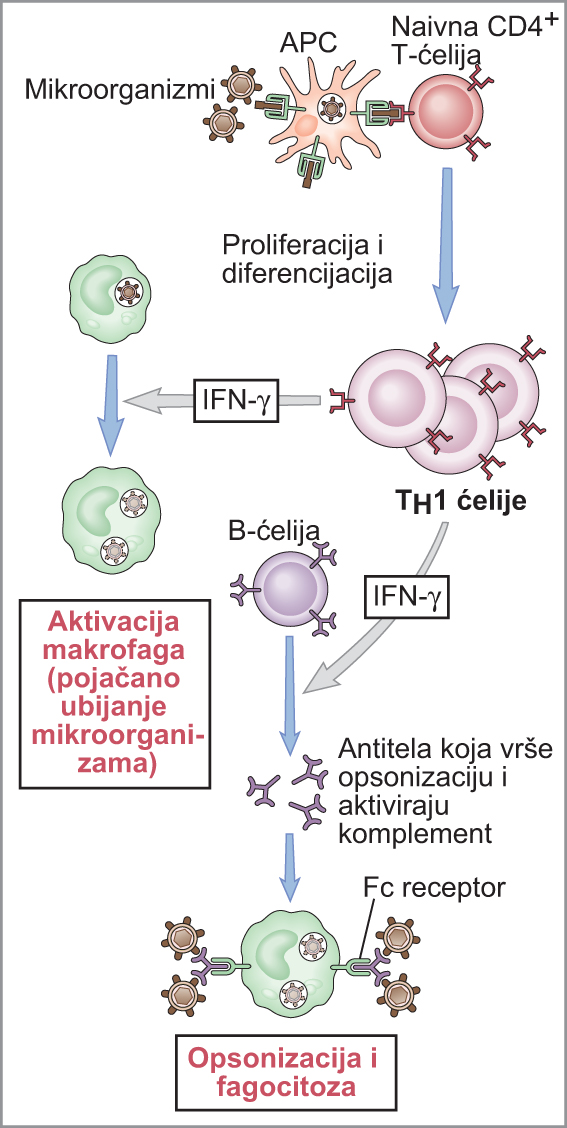 B-ćelija
Makrofag
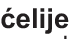 Eozinofil
Alternativna 
aktivacija
makrofaga
(pojačana fibroza/
reparacija tkiva)
Produkcija
antitela
Helmint
Stimulacija 
peristaltike 
i sekrecije 
mukusa
Degranulacija
mastocita
Aktivacija 
eozinofila
Mehanizmi stečene imunosti protiv parazita-elminata
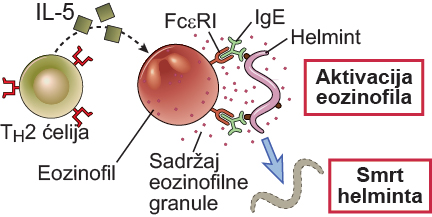 Mehanizmi odbrane od parazita
Oštećenja i štetne posledice
- formiranje granuloma i fibroza (Schistosoma sp.)
- formiranje imunskih kompleksa (Plasmodium sp.)
Mehanizmi izbegavanja odbrane
- postojanje više razvojnih oblika (Plasmodium sp...)
- izmena površinskih Ag (Trypanosoma sp....)
- otpornost na komplement (mnogi paraziti)
-„skrivanje” – ciste (Toxoplasma sp.), boravak u GIT-u (intestinalni paraziti)
Mehanizmi odbrane protiv gljiva
ekstracelularni agensi 
  (pojedine preživljavaju i unutar fagocita)
- kvasnice (jednoćelijske)
- plesni (višećelijske)
- lokalne i sistemske mikoze
većina infekcija oportunističke 
                                  pojedine endemske (bifazne)
- faktor rizika - imunodeficijencija (neutropenija)
Mehanizmi odbrane protiv gljiva
Mehanizmi urođene imunosti
Gljive – uglavnom osetljive
- fagocitoza (neutrofili)
- komplement
Mehanizmi stečene imunosti
Celularna imunost
- aktivacija makrofaga i neutrofila (CD4+ TH1 i TH17 limfociti)
Oštećenja i štetne posledice
- formiranje granuloma i fibroza (Histoplasma capsulatum)
Izbegavanje imunskog odgovora
- inhibicija fagocitoze (C. neoformans...)
Naivna CD4+T
Naivna CD4+T
Stimulacija makrofaga
TH1
IFN-
IL-4
IL-5
Stimulacija eozinofila
TH2
TH17
Stimulacija neutrofila
IL-17
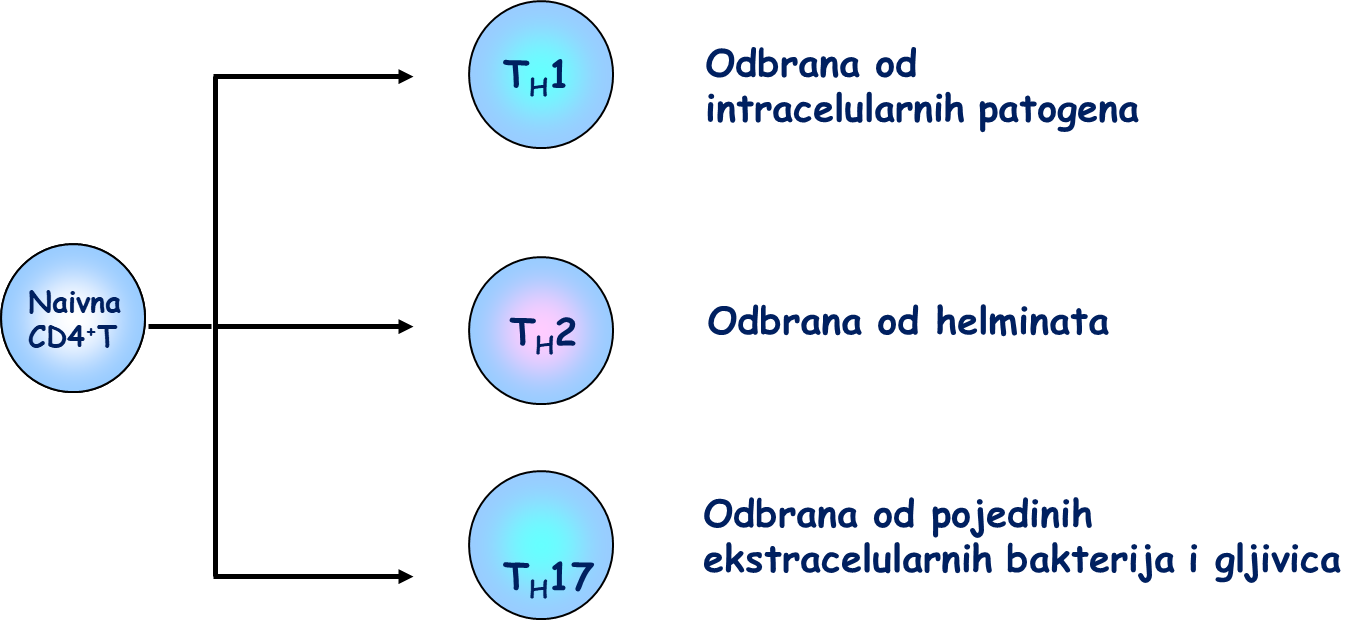 MOGUĆI ISHODI ODNOSA INFEKTIVNI AGENS (IA) DOMAĆIN
RAZMNOŽAVANJE IA INFEKCIJA
TOKSINI PRODUKOVANI OD STRANE IA
OŠTEĆENJA: POSLEDICA INFEKCIJE  IMUNOPATOLOGIJA (autoimunost)
MALIGNA TRANSFORMACIJA (tumori)
PRIMERI ČESTIH INFEKIJA:
-ANGINA (npr. STREPTOKOK)
-CISTITIS (npr. EŠERIHIJA)
-SEPSA (npr. STAFILOKOK, KANDIDA)
-PNEUMONIJA (npr. VIRUS GRIPA, BACIL TBC, ASPERGILUS)
-ONIHOMIKOZA (npr. DERMATOFITI, KANDIDA)
-GASTROENTERITIS (npr. SALMONELA, ROTA VIRUS)
-MENINGOENCEFALITIS (npr. NAJSERIJA, HEMOFILUS B, HSV PNEUMOKOK, KRIPTOKOK)
-URETRITIS/VAGINITIS (npr. HLAMIDIJA, TRIHOMONAS)
INTOKSIKACIJA
 TROVANJE TOKSINIMA UNETIM SA HRANOM (npr. STAFILOKOK, ASPERGILUSA i dr.)
PRIMER:
Autoantitela oštećuju  srce i bubrege nakon   POSTSTREPTOKONE INFEKCIJE
Maligna izmena ćelija domaćina: onkogeni virusi
TOKSIKOINFEKCIJE
IA se razmnožavaju i produkuju toksin
Prirodni
Veštački
Prirodni
Veštački
Primeri:
Primeri:
Primeri:
Primeri:
Osnovni pojmovi iz imunologije
antigeni (Ag), 
antitela (At), 
komplement, 
Mf, 
Nf, 
NK ćelije,
T Ly, 
B Ly, 
NK ćelije
I tip preosetljivosti
II tip preosetljivosti
III tip preosetljivosti
IV tip preosetljivosti
Th1 
Th2
Th17